The Metal Content of the Hot Atmospheres of Galaxy Groups Fabio Gastaldello (INAF-IASF Milano)A. Simionescu, F. Mernier, V. Biffi, M. Gaspari, K. Sato, K. Matsushita
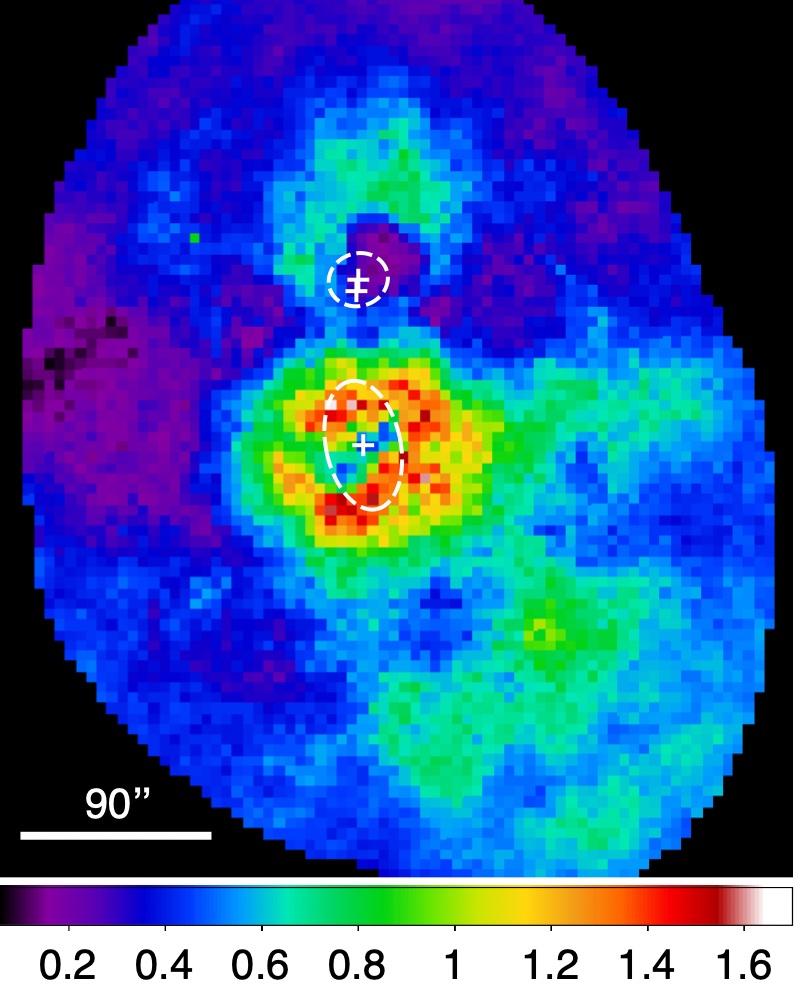 Abundance map of the NGC 6338 group merger  O‘Sullivan+19
Why should we care about Metals in Groups ?
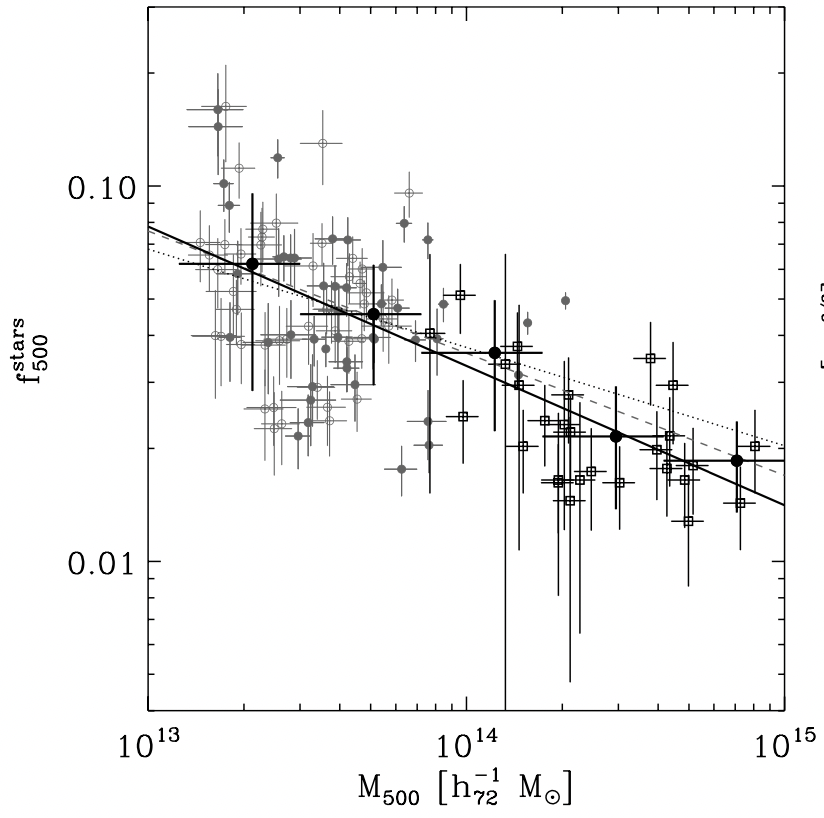 They host the majority of matter and possibly of metals
Importance to investigate metal budgets in different type of systems
Metals link stars and hot plasma and we have a very different mix in groups with respect to clusters, clearly related to the different impact of feedback (AGN and SN)
They are tracers of the physical processes: mergers, feedback chemiodynamics !
Giodini+09
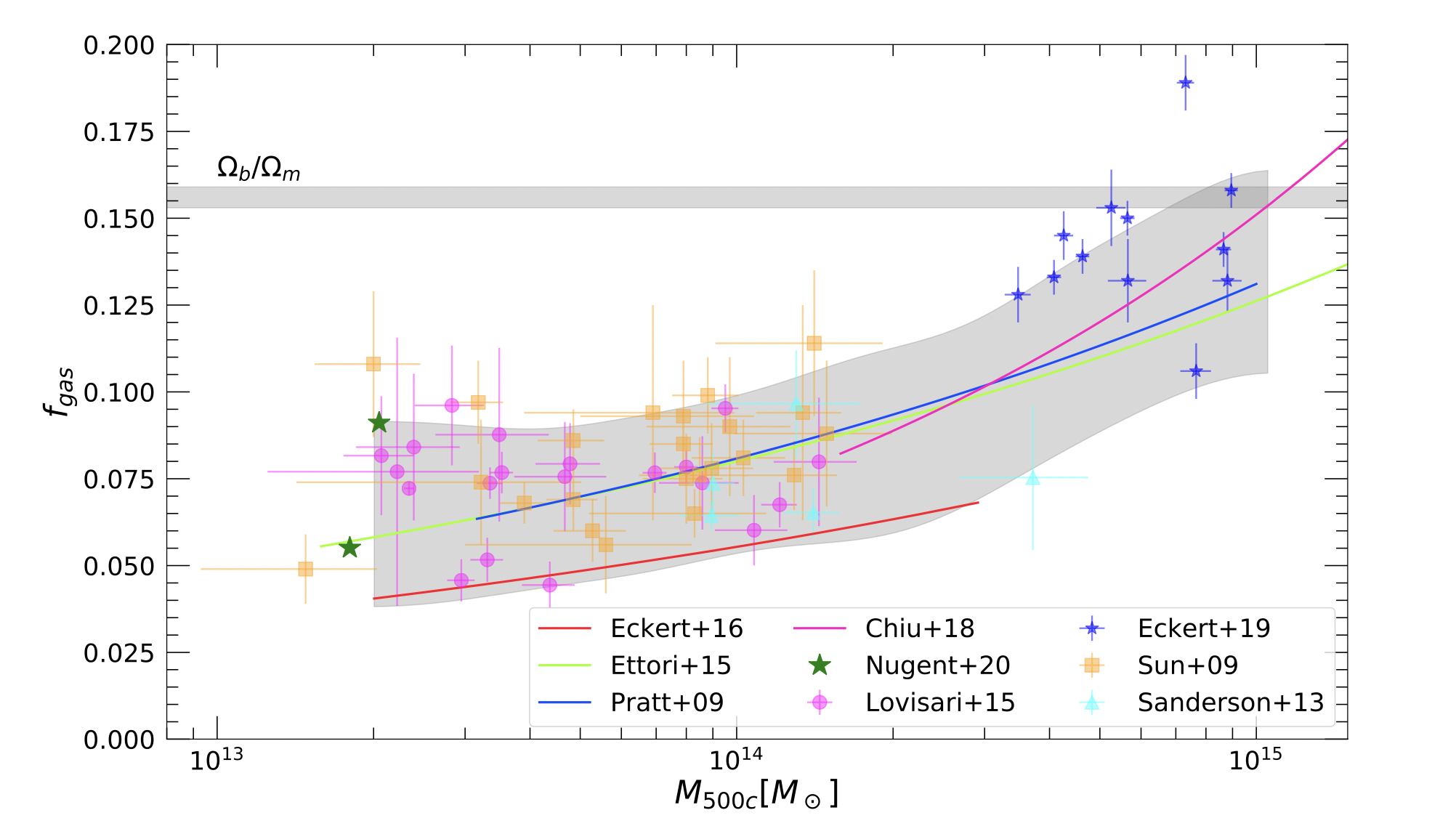 Eckert+21
[Speaker Notes: Qui mancano due slides]
Measuring abundances in the IGrM
eline ≈ nenZ
eff ≈  nenp
EW ∝ nZ / np
“The analysis is very straightforward compared to the analysis of stellar or H II region spectra, where the effects of radiative transfer, dust and ionization balance are very complex and difficult to remove accurately. In many respects, it is easier to derive the abundances from X- ray spectra of the ICM in clusters than in any other field of astrophysics”
ff
rr
Mushotzky+96
2ph
Boehringer & Werner 10
Line cooling, recombination and 2 photon processes relevant with respect  to hotter plasma in clusters
The Fe-L shell: a gift but also a curse
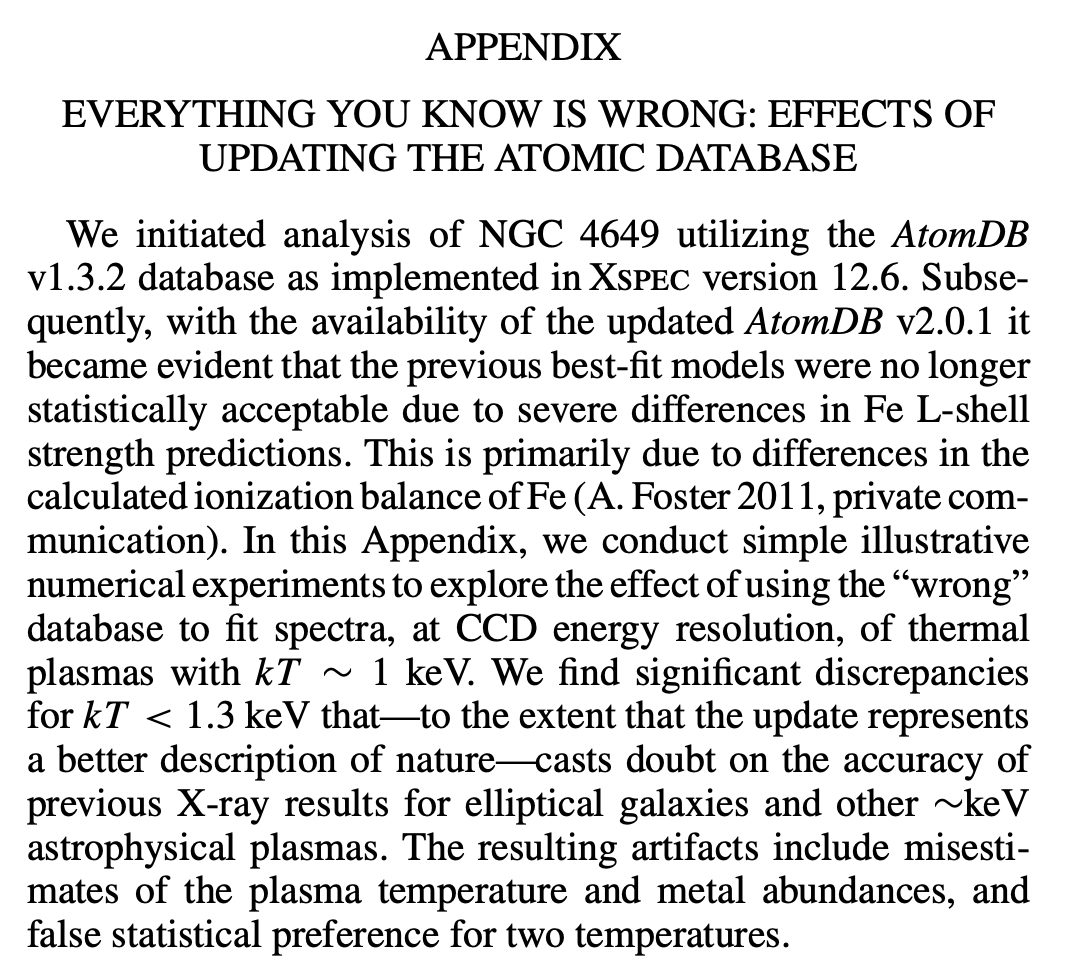 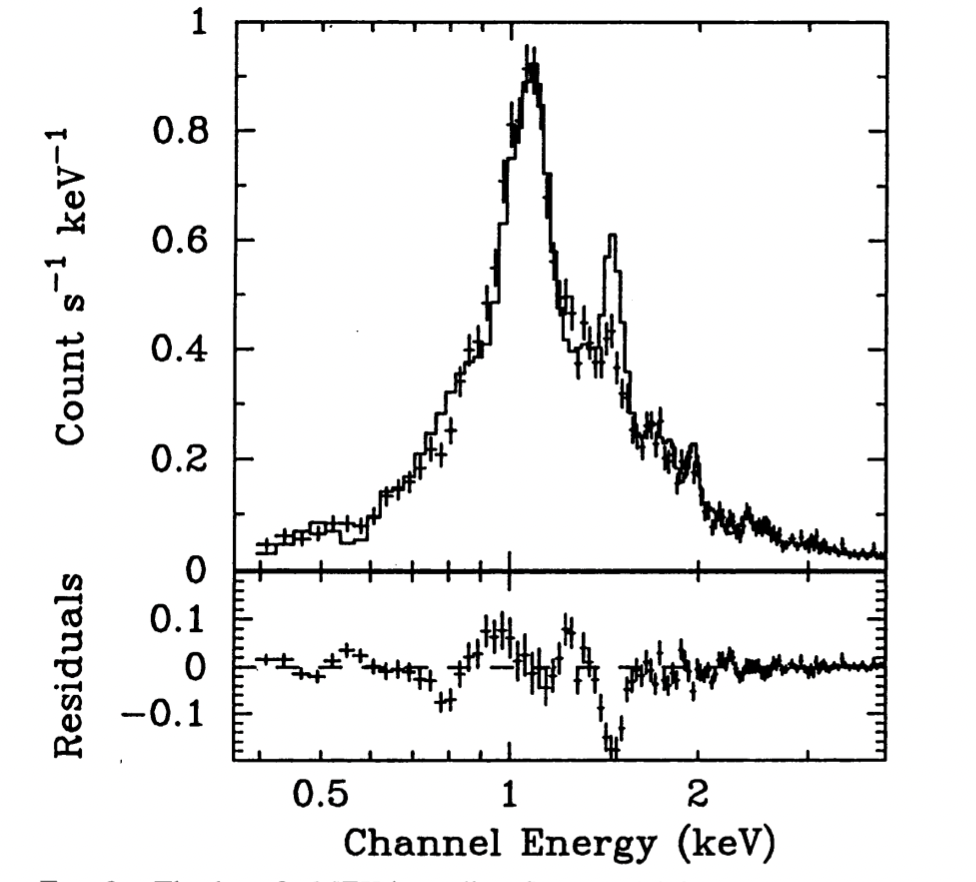 Fabian+94
Loewenstein+12
Key signature of the Fe-L complex which has been historically difficult to model in plasma codes
The Fe-L shell: a gift but also a curse
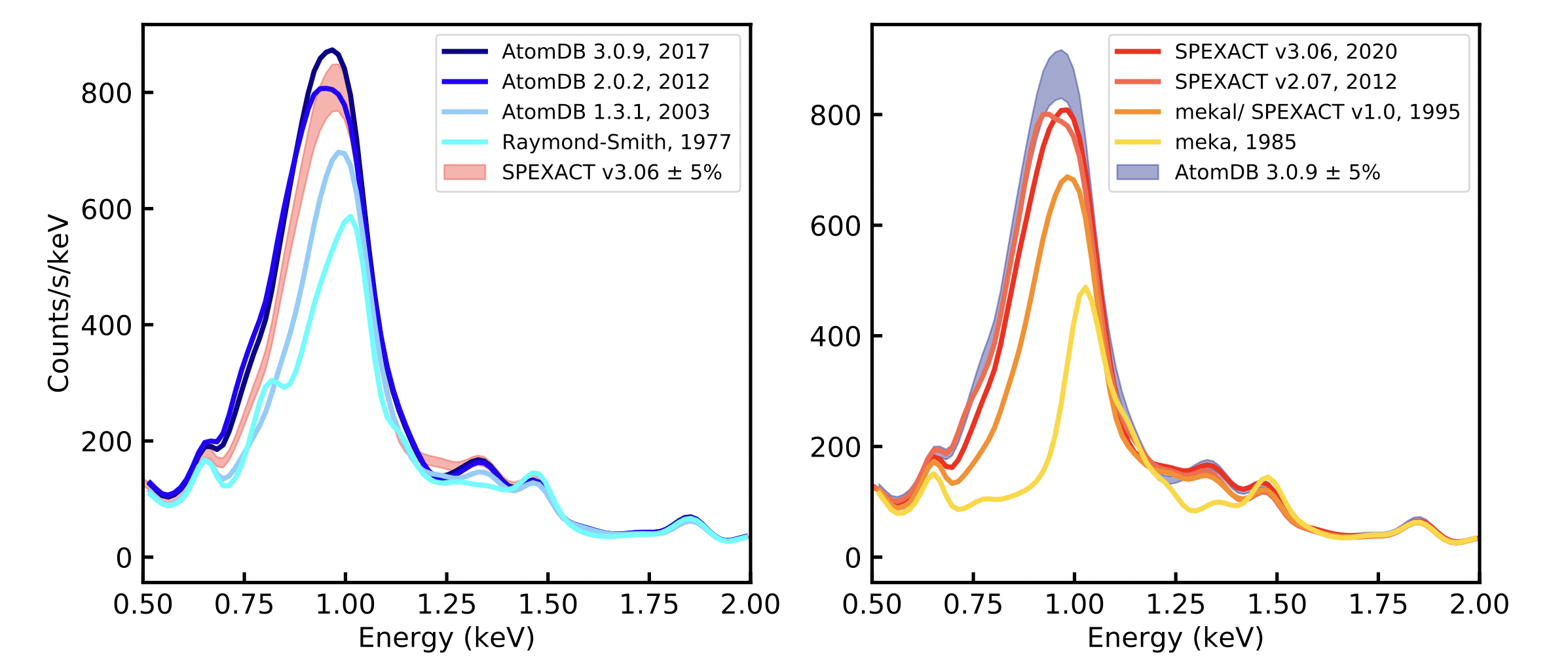 SPEXACT and AtomDB converging in recent years at CCD-level resolution of the order of 5-10 % at 1 keV
Gastaldello+21
The Fe-bias
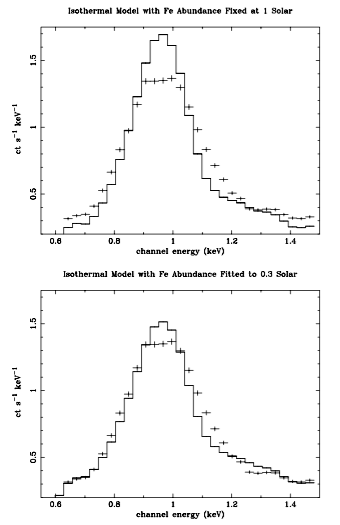 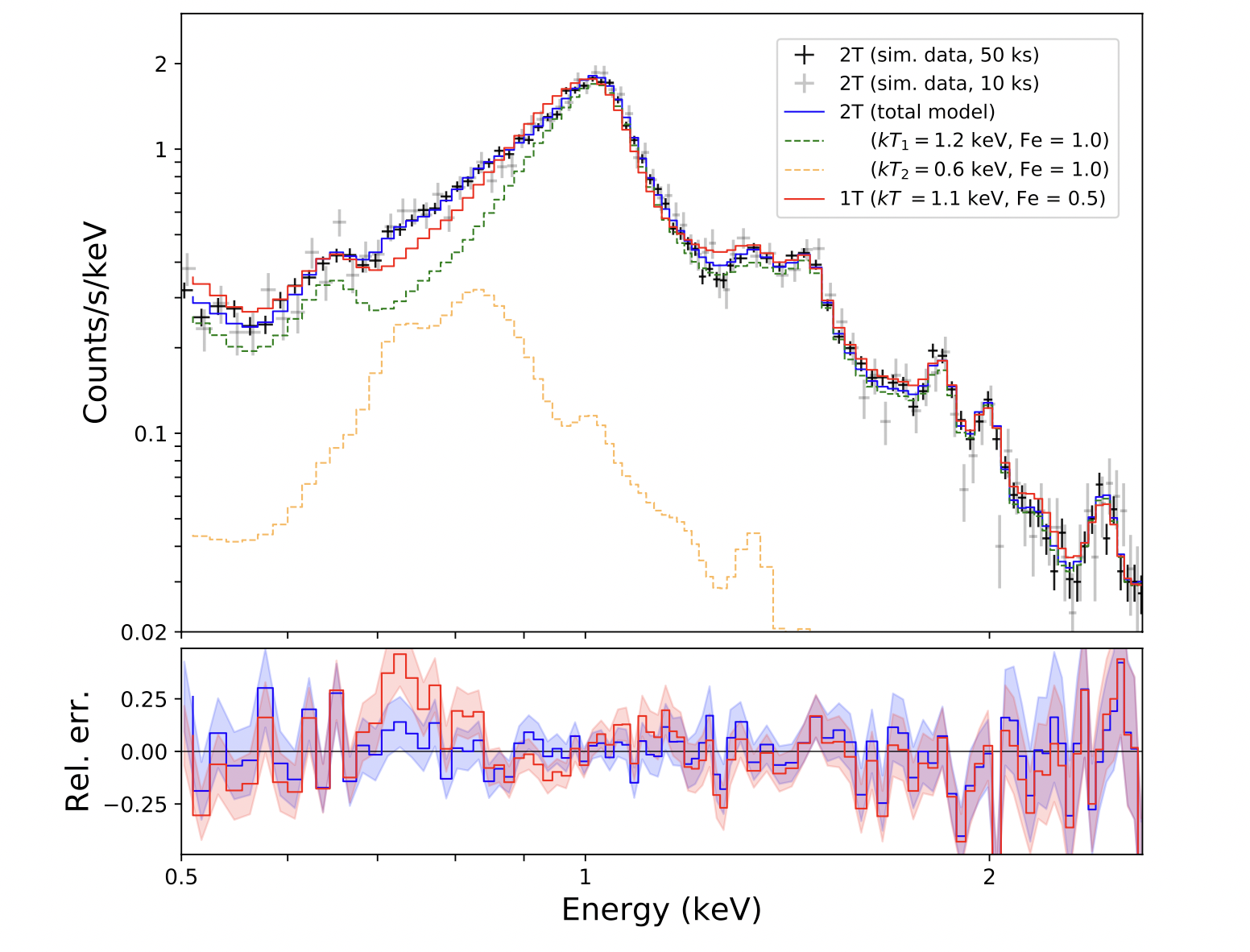 Buote 00
Abundances sensitive to the presence of multi-temperature plasma (cooling, projection) when fitted with a single temperature
Gastaldello+21
Early measurements with ROSAT and ASCA
Buote 00
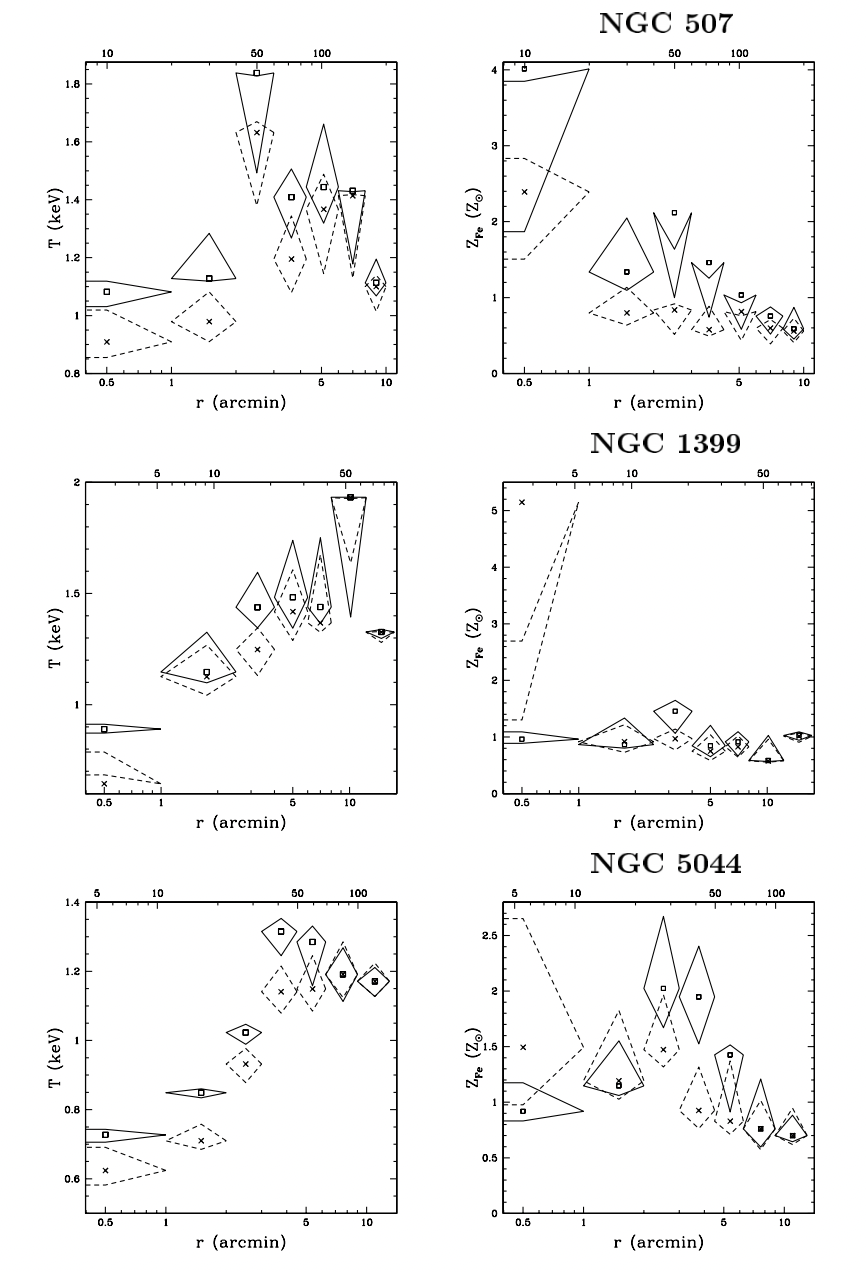 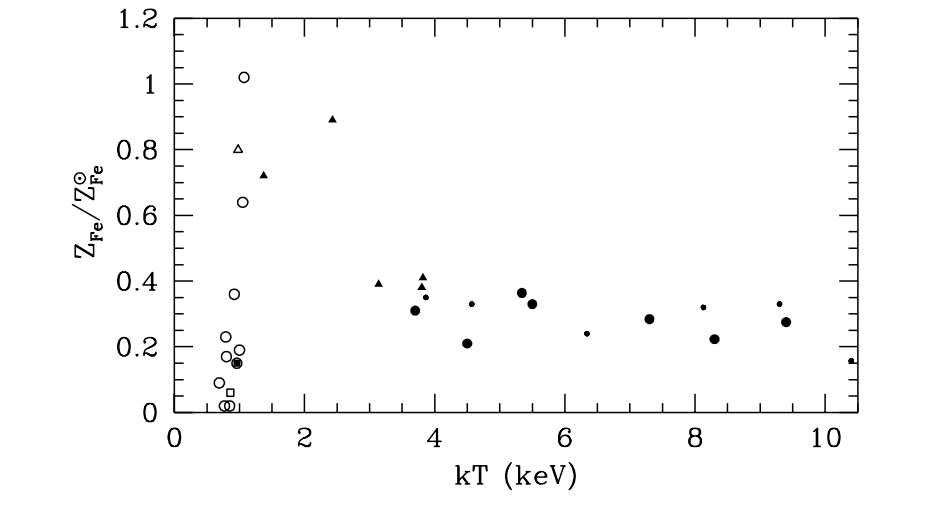 Renzini+97
Early puzzling low abundances mainly coming from Fe bias (and different abundance tables, Asplund in this talk). Evidence of Fe gradients in X-ray bright (“CC”) groups
The current status of abundance profiles
Thanks to XMM, Chandra and Suzaku significant improvement in the metallicity measurements
Metallicity increase towards the core (maximum half solar to super-solar) 
Decrease outside the core with similar slopes and still to be confirmed if it reaches a general plateau as in clusters at a value of 0.35 solar 
Trends with system mass reported with slighly higher abundance at the group scale in the core
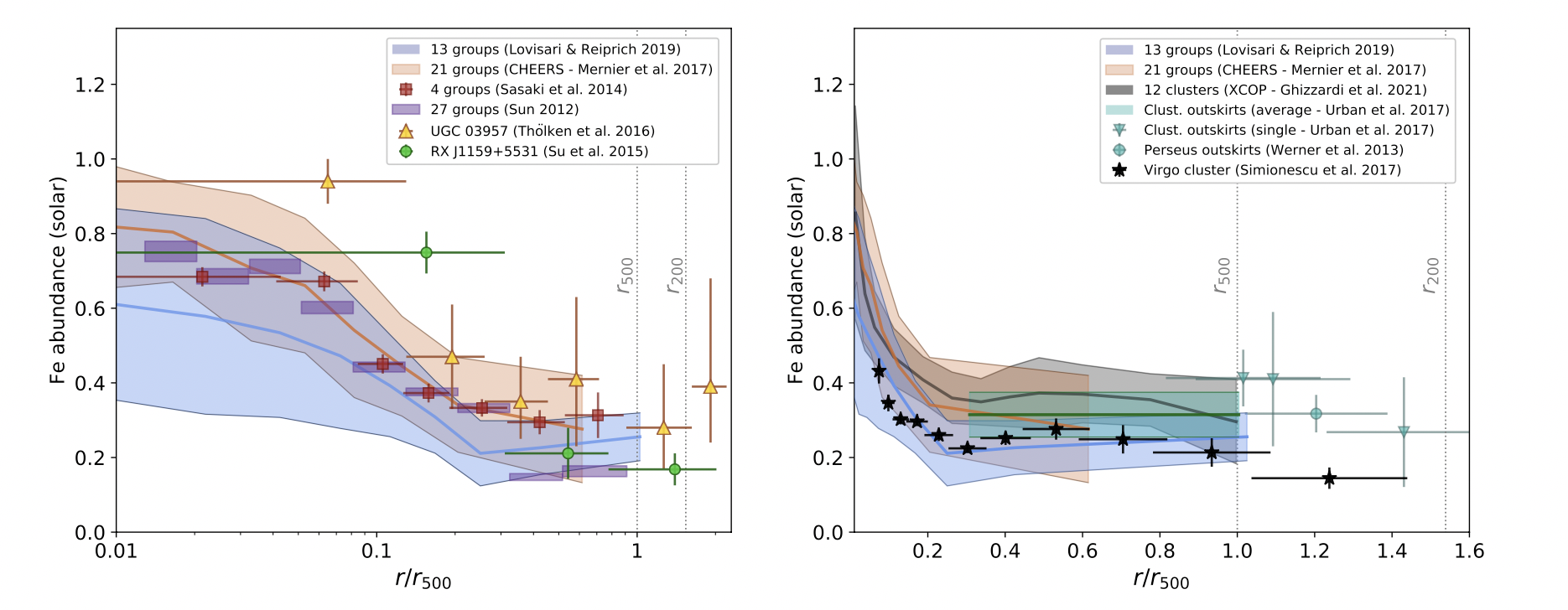 In the core
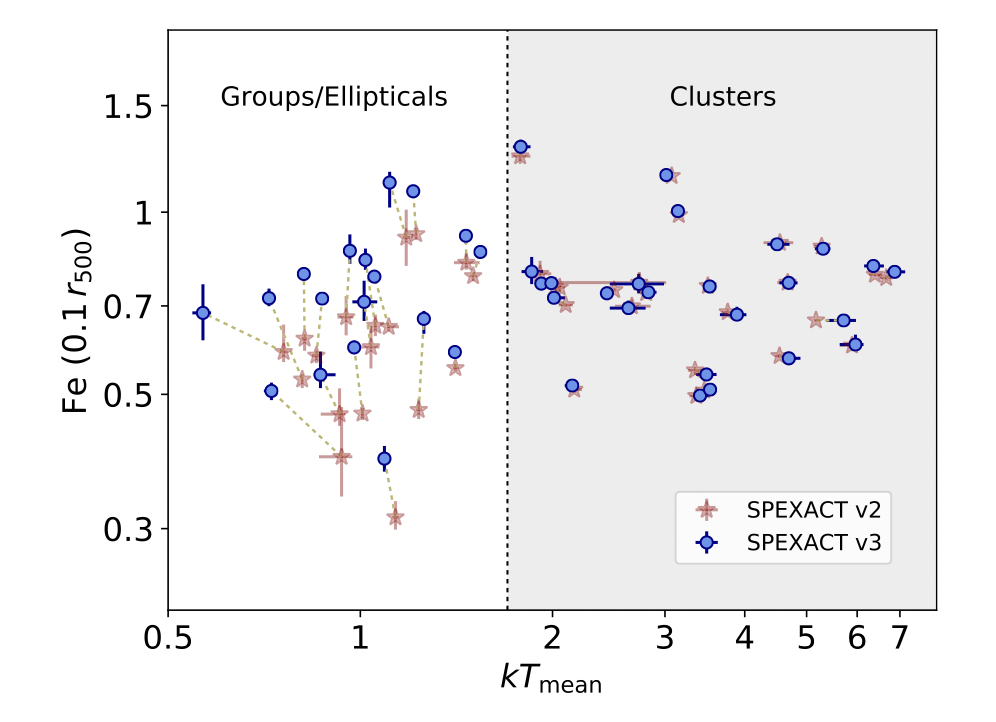 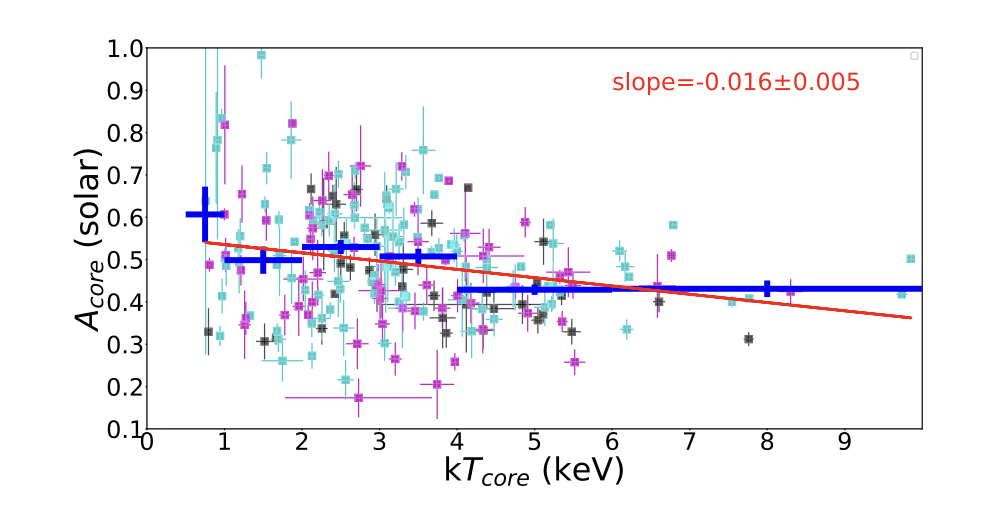 Lovisari & Reiprich 2019
Mernier+18
Much of the scatter in the core due to merger (no peaked SB or T drop) and AGN (central radio source) activity. Sample selection (with relative proportions of the categories) is again key to interpret trends. Still small numbers at the group scale
In the core
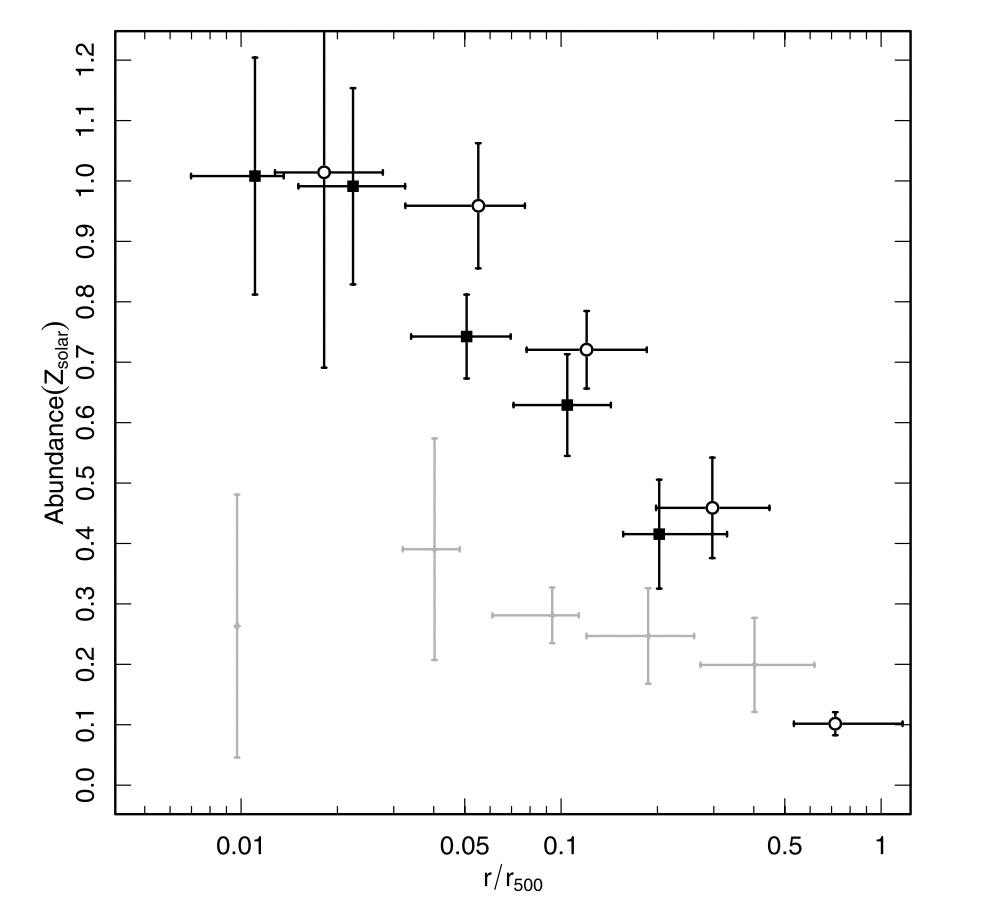 CC with radio
CC no radio
NCC
Johnson+11, AG89 units
NCC systems related to merger are only starting to be explored at the group regime, as they are even more difficult to observe (e.g. Xu+18)
Beyond the core
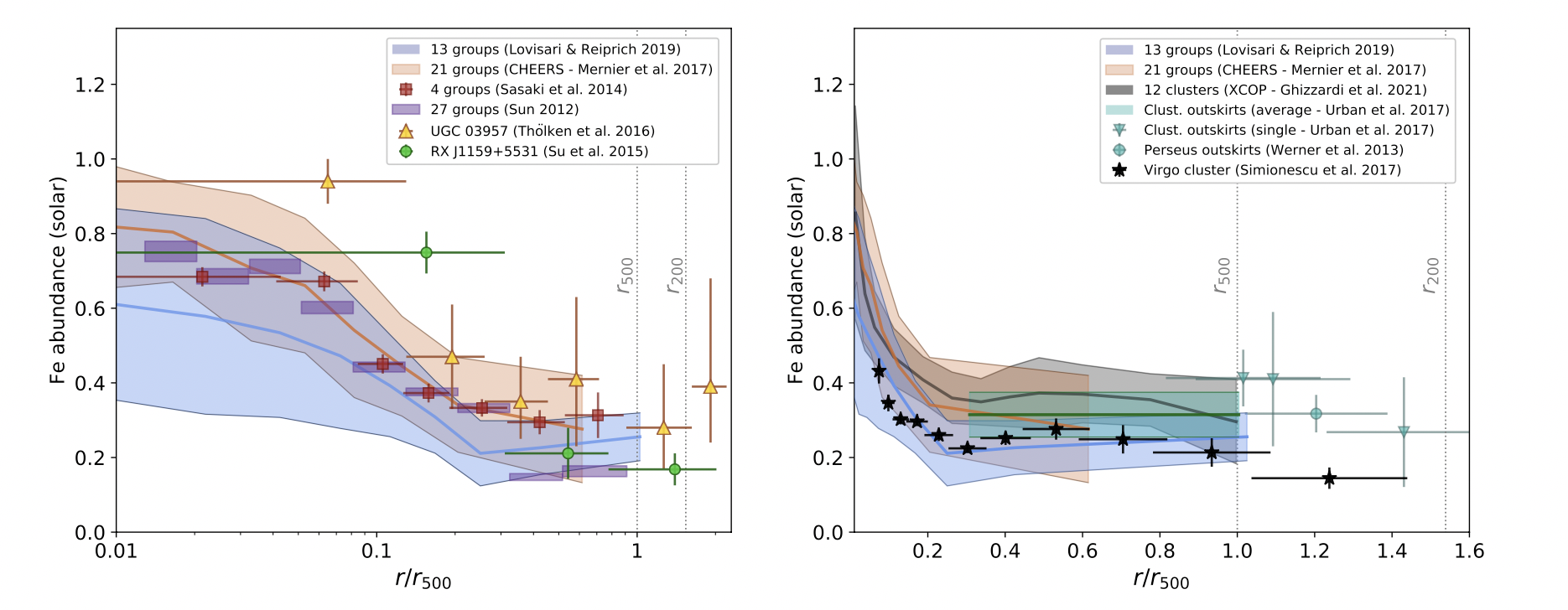 Critical to establish if we are at values closer to 0.3 or 0.2 solar and lower in the outer region – most of the volume – most of the metal mass, for both uniform enrichment scenarios and models of chemical enrichment – SN yields
Chemical composition
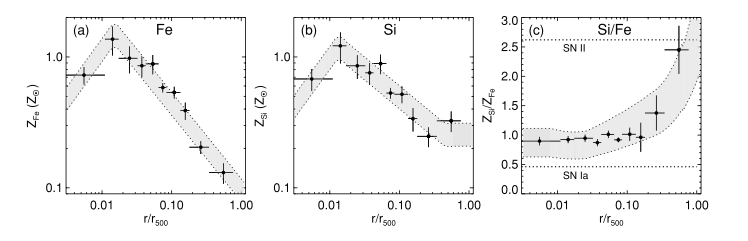 Rasmussen & Ponman 09, AG89 units
Measuring abundance ratios can in principle constrain the relative contribution of SNcc and SNIa, in particular the ratios of elemnts such as O, Mg, Si over Fe. 
Early ASCA (Finoguenov & Ponman 99) and Chandra measurements (Rasmussen & Ponman 09) pointed to a radially changing Si/Fe thus an increasing contribution of SNcc. This does not seem to be the case anymore
Chemical composition
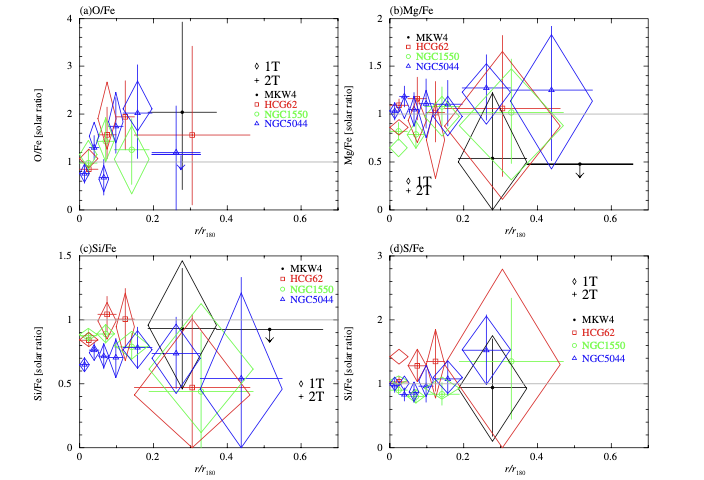 Sasaki+14
Suzaku measurements at large radii (Sasaki+14) and accurate XMM measurements (e.g. CHEERS sample, Mernier+18, see also De Grandi & Molendi 09) provide instead a picture of a uniform chemical composition close to the solar abundance and consistent with a early  uniform enrichment at high z in agreement with the picture provided by galaxy clusters
Chemical composition
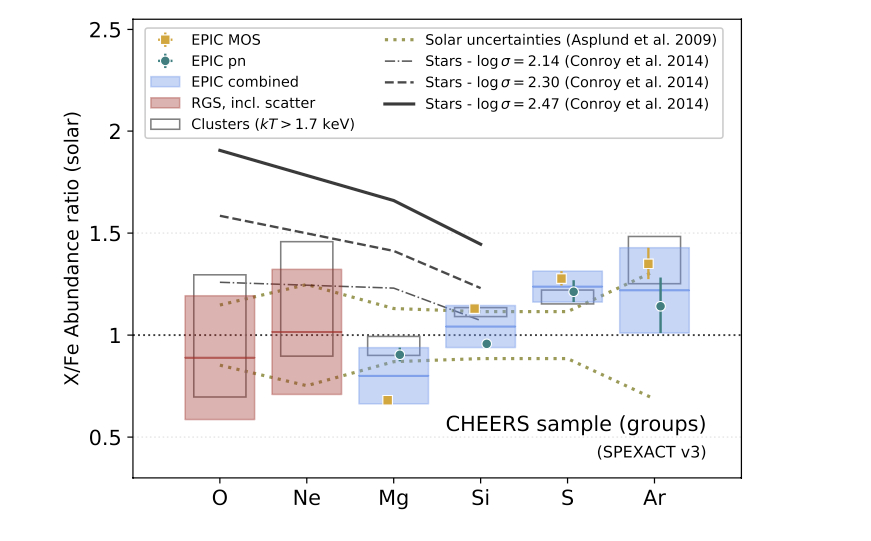 Gastaldello+21
Chemical pattern in the IGrM (and ICM) is crucially different from the one of stars in BGG/BCGs and this makes the delay time of SNIa clusters quite constrained (not too early, not too late)
Metal mass budgets
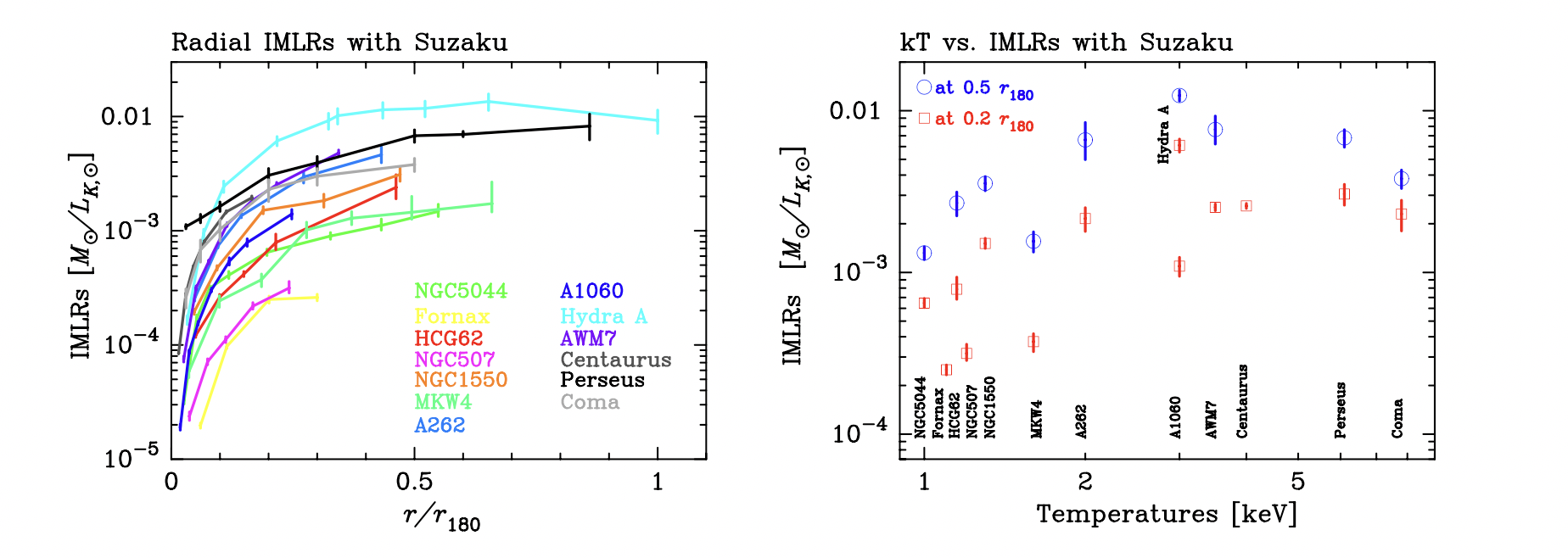 Gastaldello+21
The physically meaningful quantities are the metal mass and the stellar mass. A direct observational proxy is the ratio iron mass and the total light, the IML (Renzini & Ciotti 93). They are lower in the inner regions for groups with respect to clusters but they are closer to each other at large radii. Did feedback prevented metals to accumulate in the inner regions of their shallower potential wells ?
Metal mass budgets
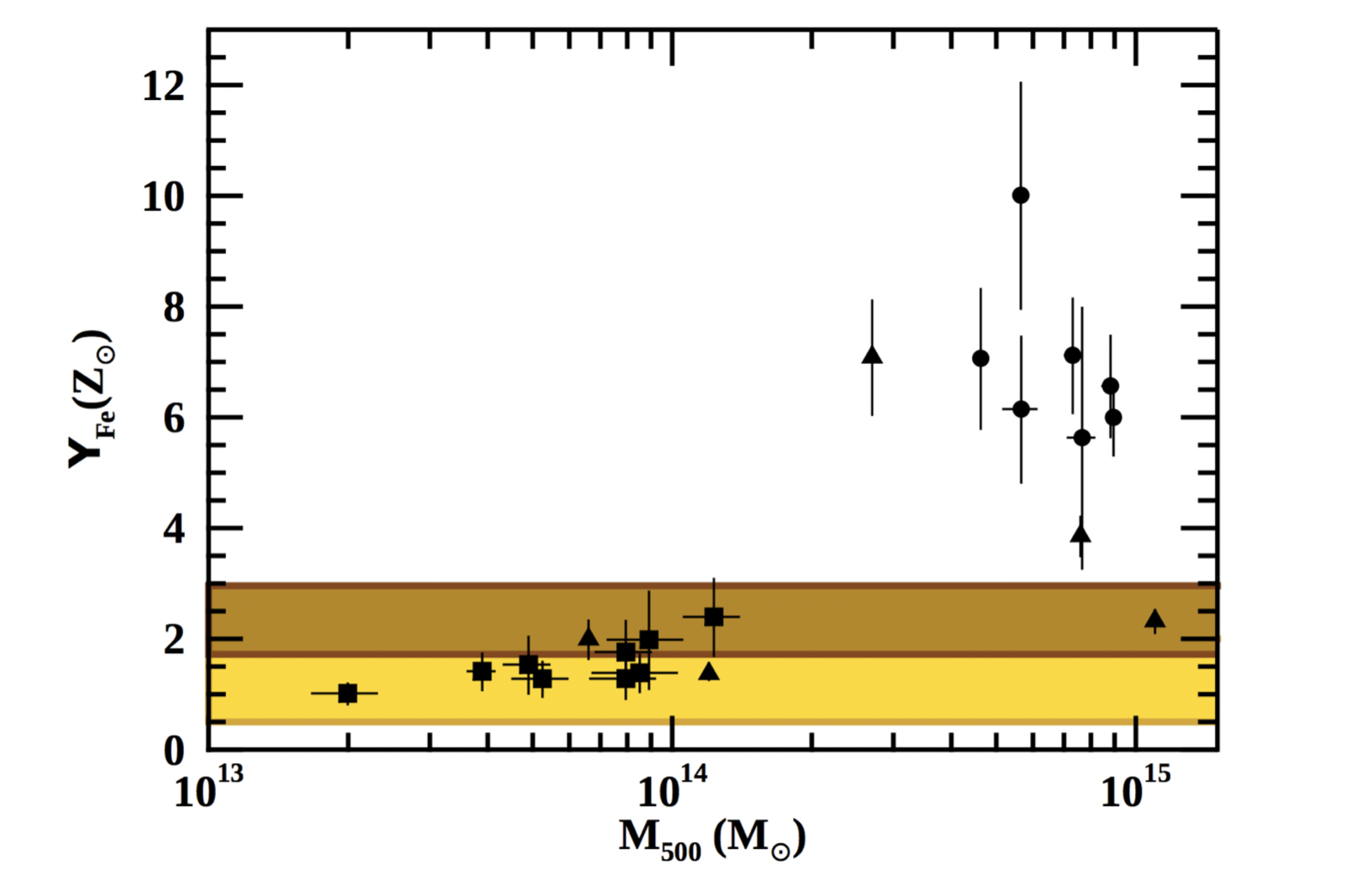 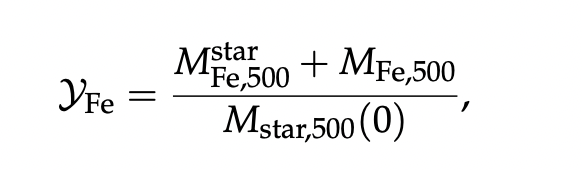 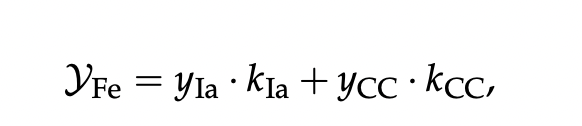 Gastaldello+21
The iron yield is a fundamental quantity in chemical evolution models. You need a full inventory under the assumption of a closed system. If metals can escape/no collapse then no strong inference can be made. It is premature to draw conclusions at the group scale. This plot should be populated with more systems and ideally at larger radii (r200).
Metal mass budgets
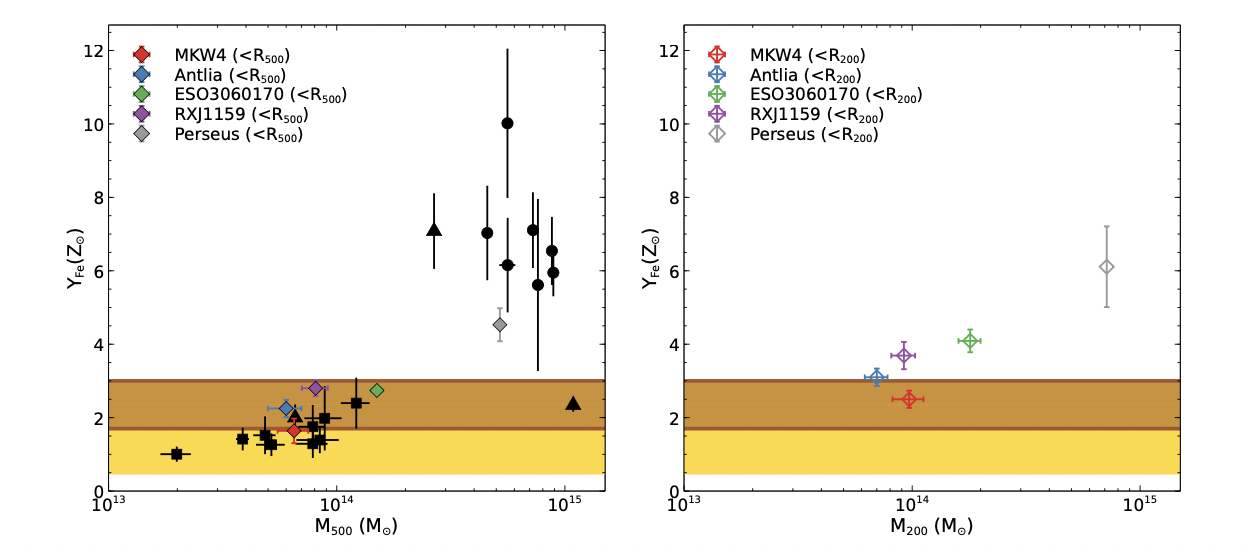 See also Molendi’s and Ayromlou’s talks
Sarkar+22
2D Maps
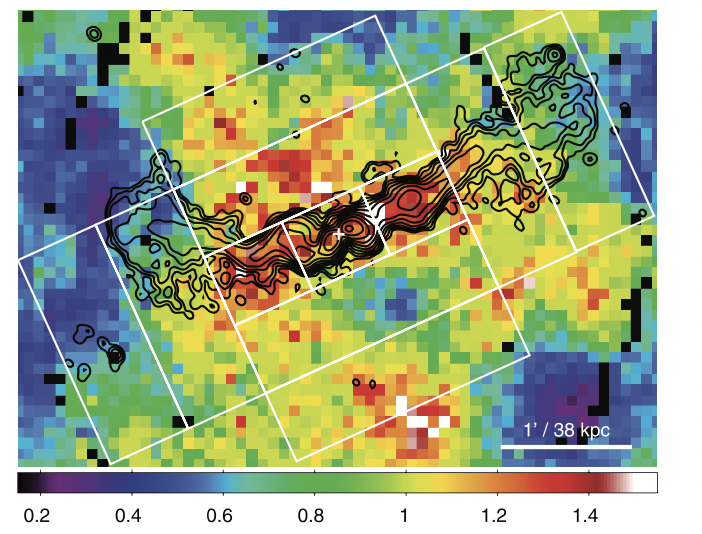 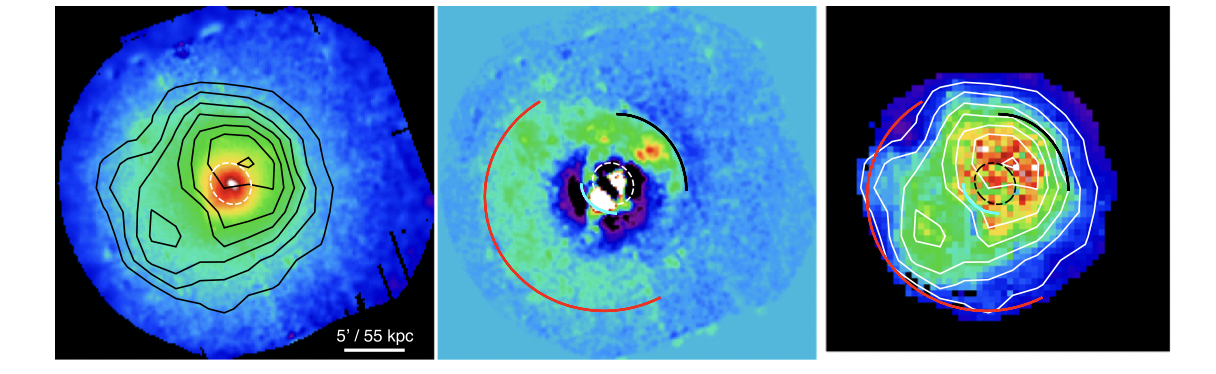 O’Sullivan+14
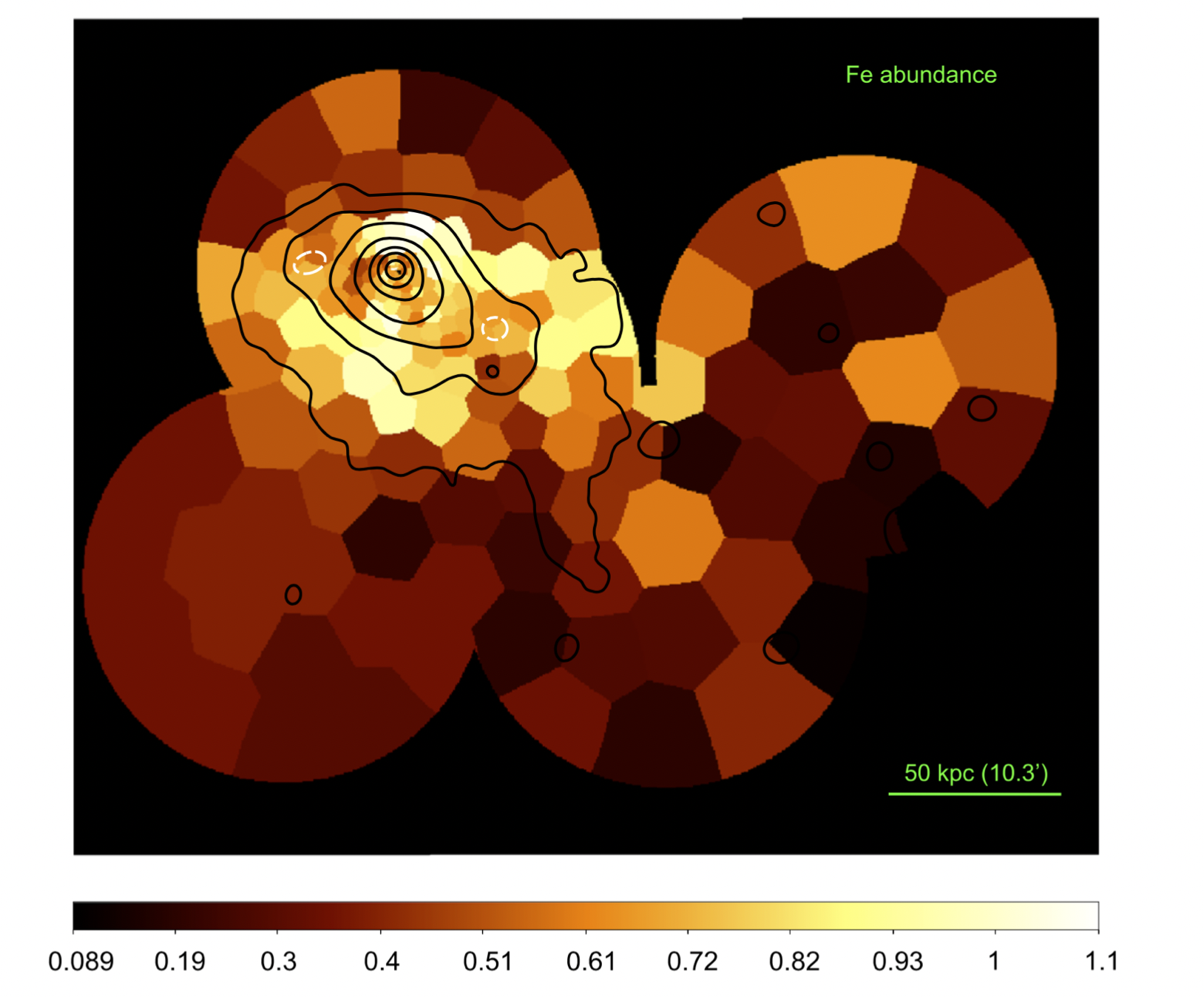 Su+19
O’Sullivan+11
Abundance maps are showing the effects of AGN feedback, sloshing and ram-pressure stripping. We should do more of these with inclusion of multi-T modeling
High resolution Hydro Simulations
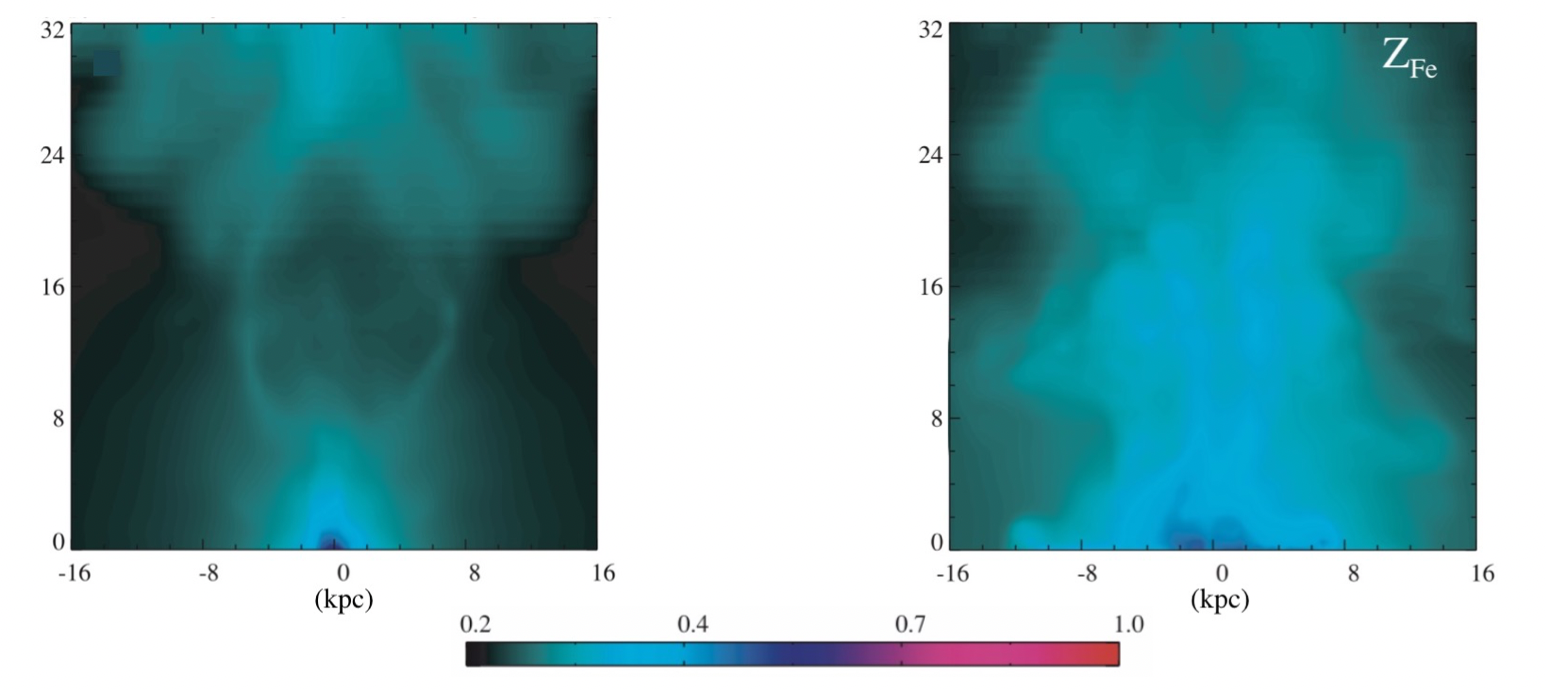 Gastaldello+21
HOT
CCA
Abundance maps can discriminate AGN feeding models, e.g. CCA/cold gives gives a very intermittent duty cicle closely related to the recent cooling rate with bubbles, shgocks and entrainment of metals, Bondi/hot drives a continuous AGN feedback with monolithic, wide and uniform cylinder of metals (but see Nobel’s talk)
Cosmological Hydro Simulations
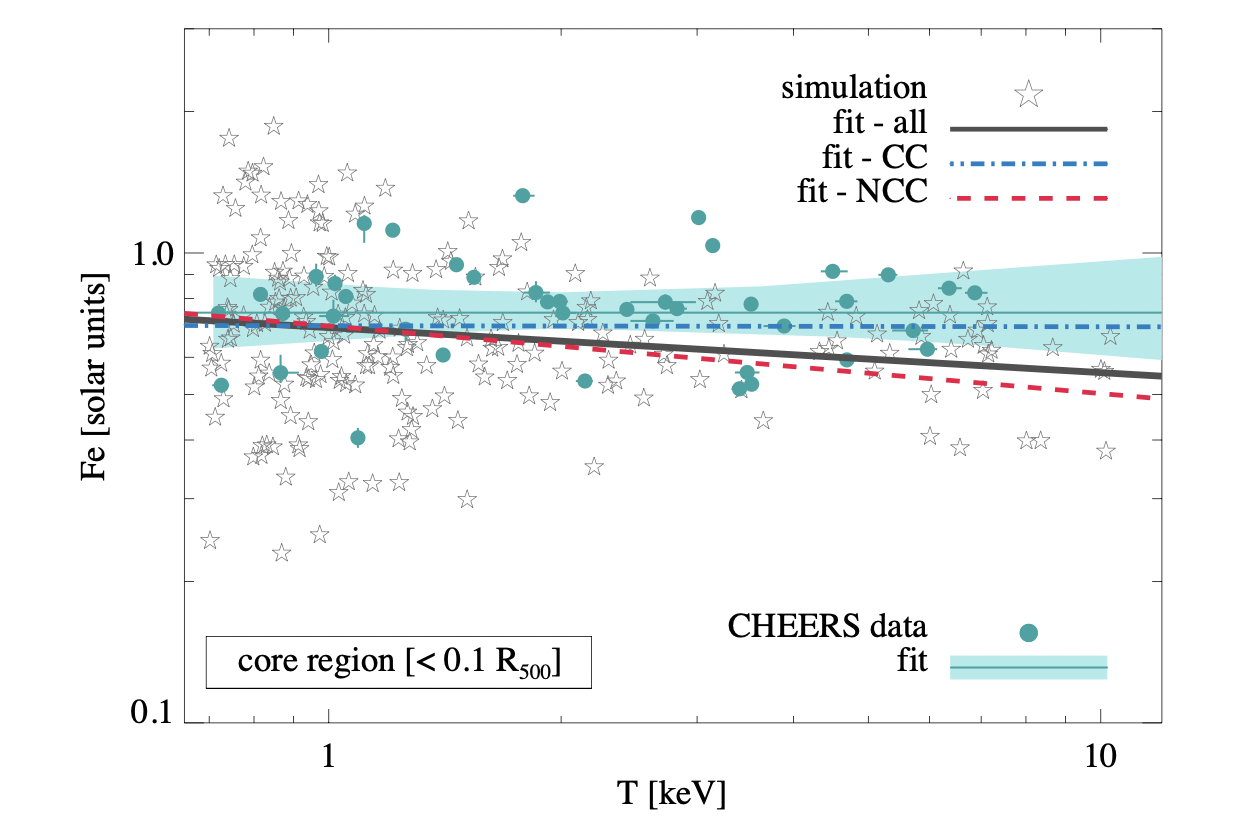 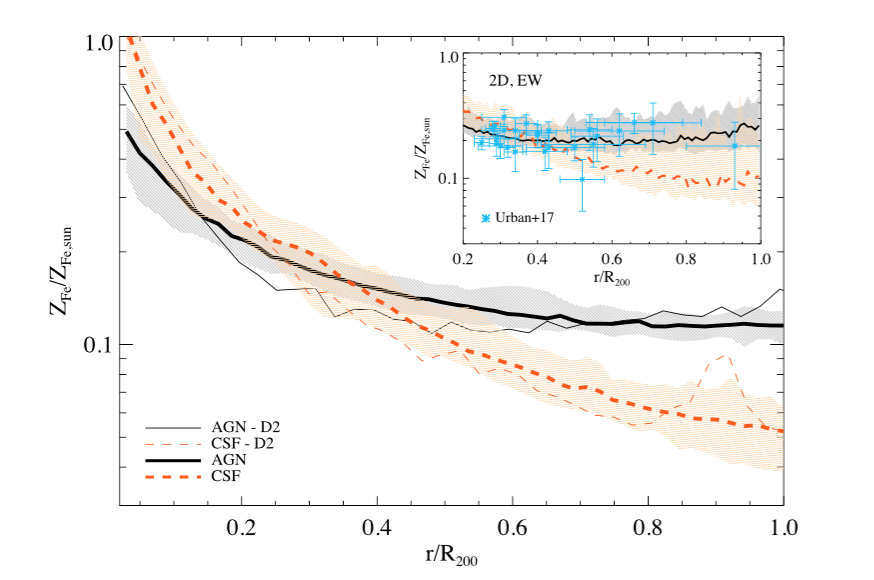 CCA
Biffi+18
Adapted from Truong+19
Effect of early AGN feedback necessary to reproduce the uniform enrichment at large radii. Importance of the weight (mass, emission) to match with the observational results. Similar chemical enrichment in groups and clusters supported by the very shallow dependence of metallicity with mass
Take home messages
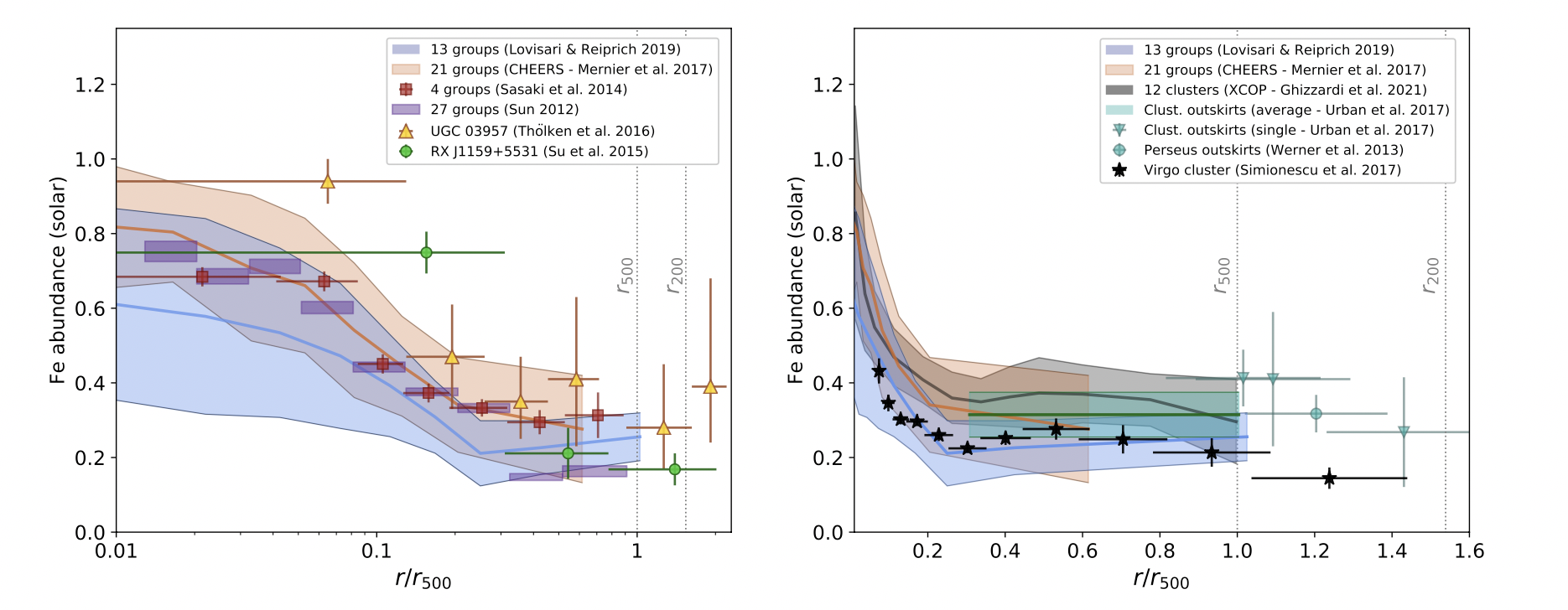 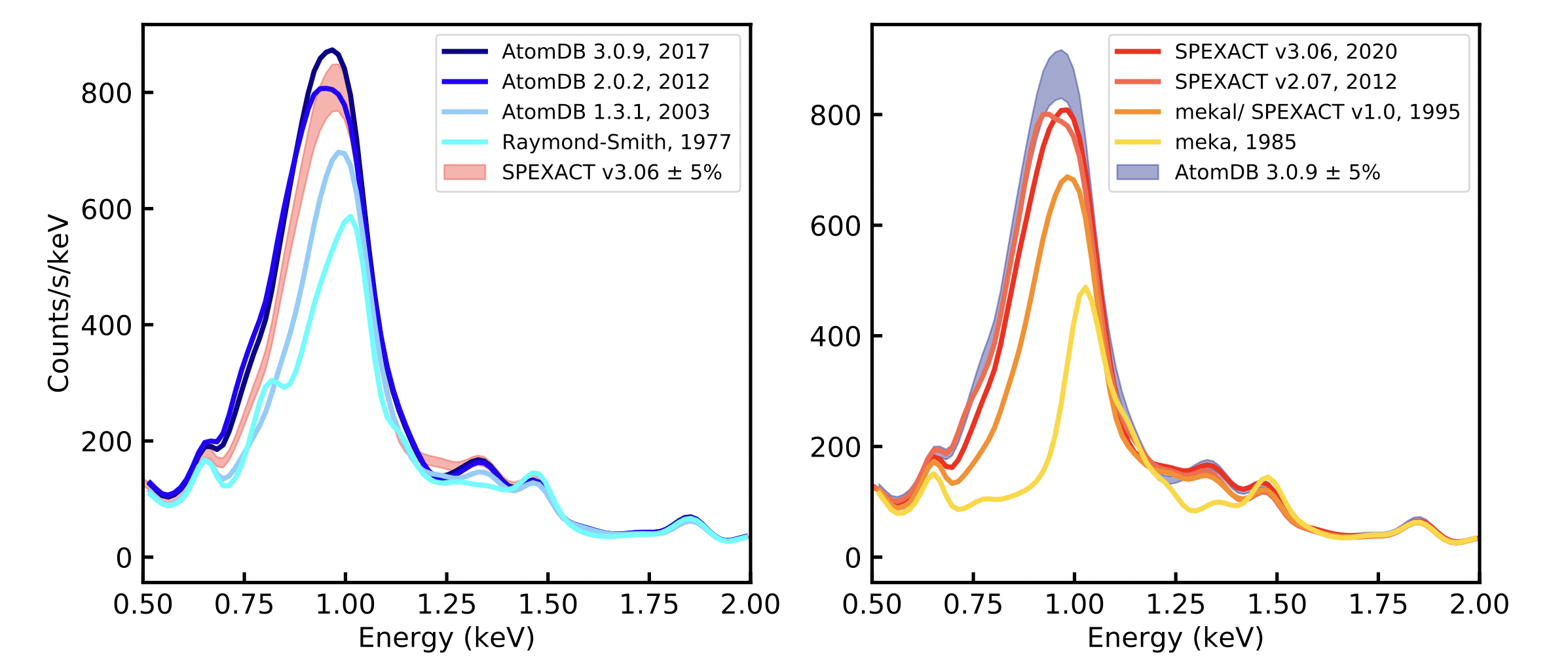 Tentative flattening at large radii (need to establish the overall level)
Plasma codes converging at CCD resolution
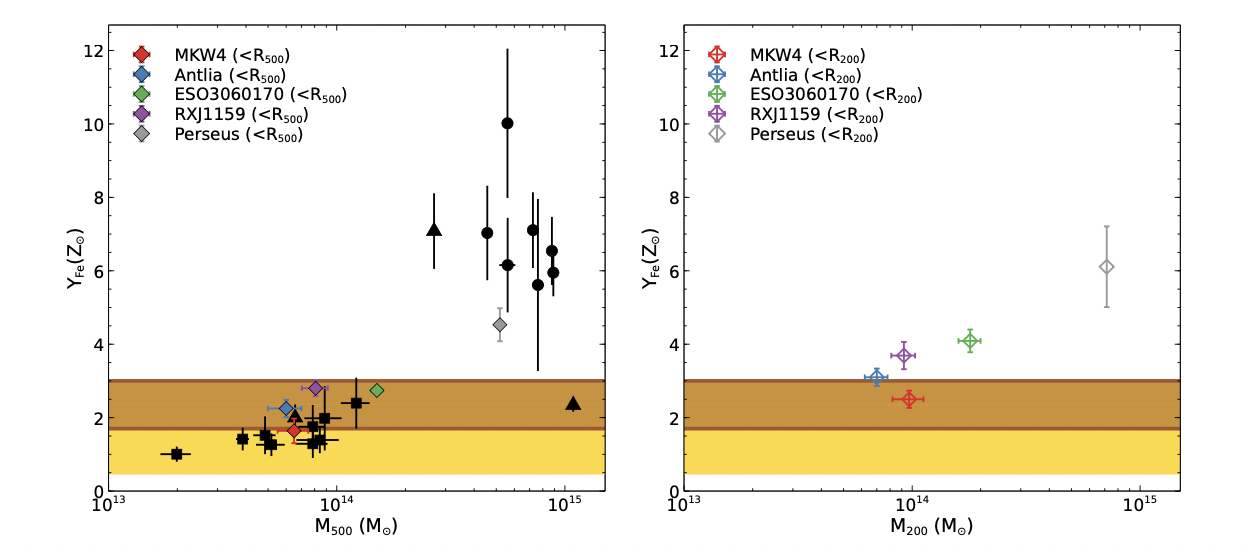 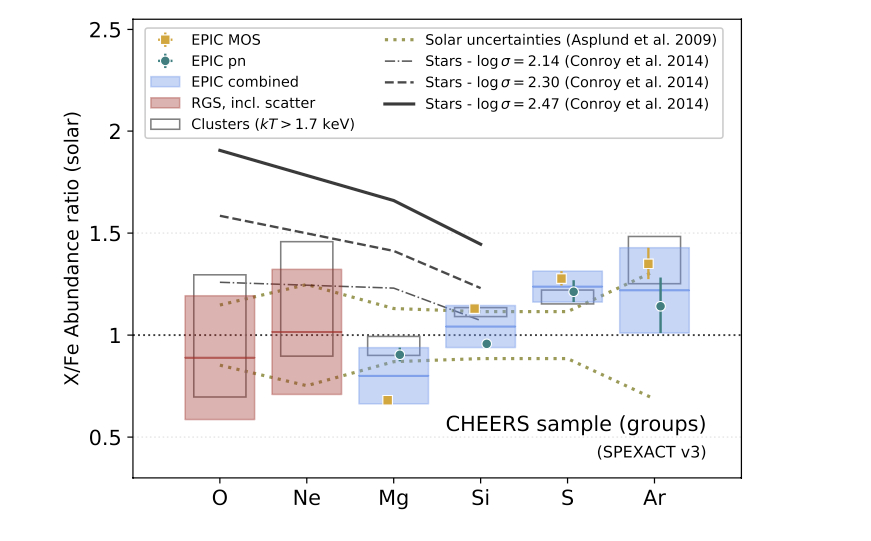 CCA
Solar ratios in the IGrM
Metal budgets need to be done at large radii
Open Questions
What is the metal abundance of groups at large radii (by that I mean at least r500, really ideally at least r200) ?
What is the chemical pattern (Si/Fe, O/Fe ...) of groups at large radii ?
Are we sure we do not have the same problems that we have at the cluster mass scale to produce the observed metal masses with the observed stellar mass ?
How to make progress in the comparison between observations and simulations (e.g. 2D maps) ?
Can we trace the evolution with redshift of metallicity in groups ?
CCA
Even simpler take home message
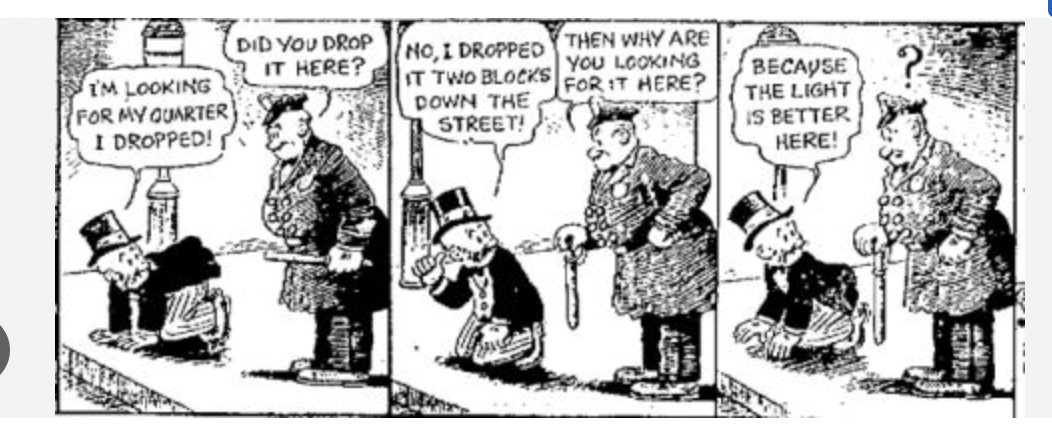 WE NEED DATA
X-GAP, eROSITA survey, eROSITA pointed observations, XRISM for calorimeter spectra of the Fe-L dominated regime, however we really need a high effective area, high spectral resolution observatory
CCA
The RGS results
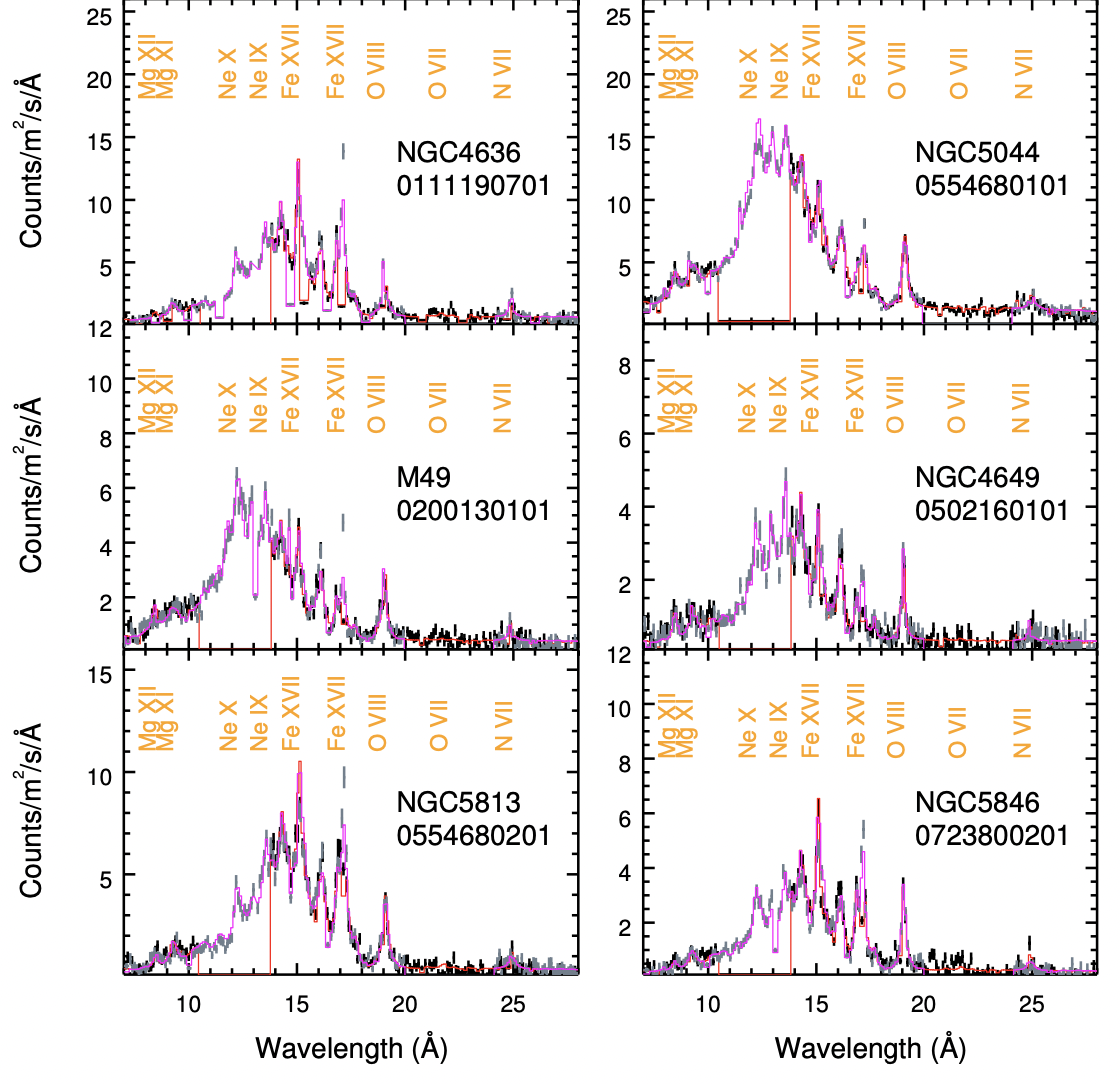 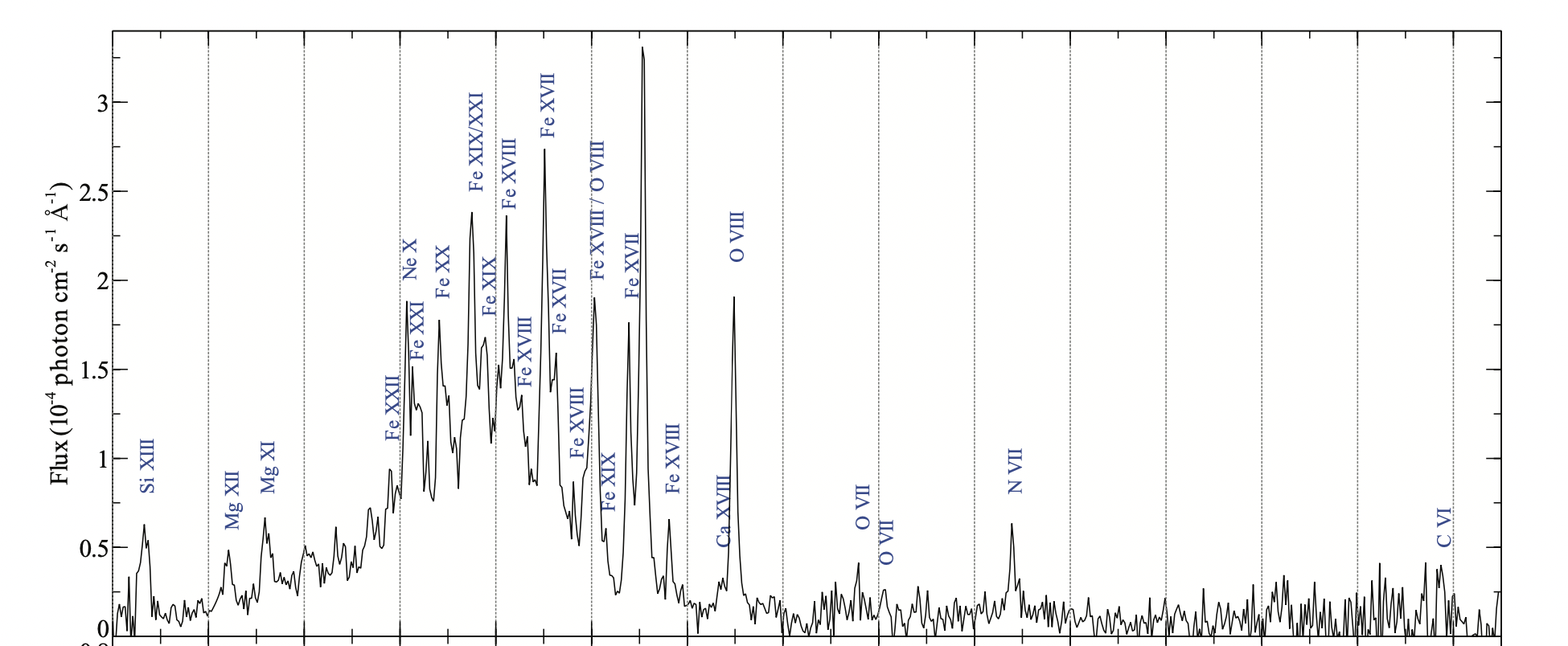 Sanders & Fabian 11
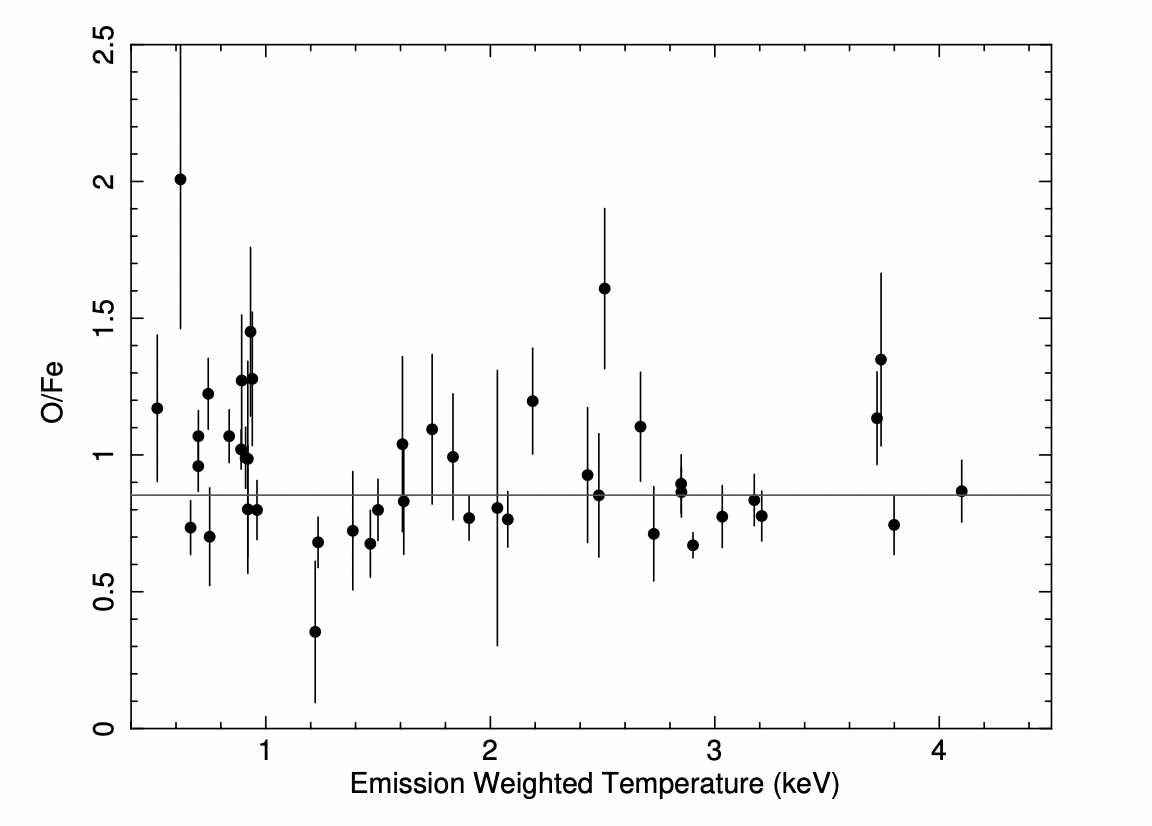 de Plaa+17
Mao+19
Problem of the spatial broadening, better for doing ratios of elements. N/Fe found in 3 groups (and 3 ellipticals) is super-solar pointing to enrichment from AGB stars. Detection of O VII and C VI. O/Fe constant at solar values
XRISM OUTLOOK
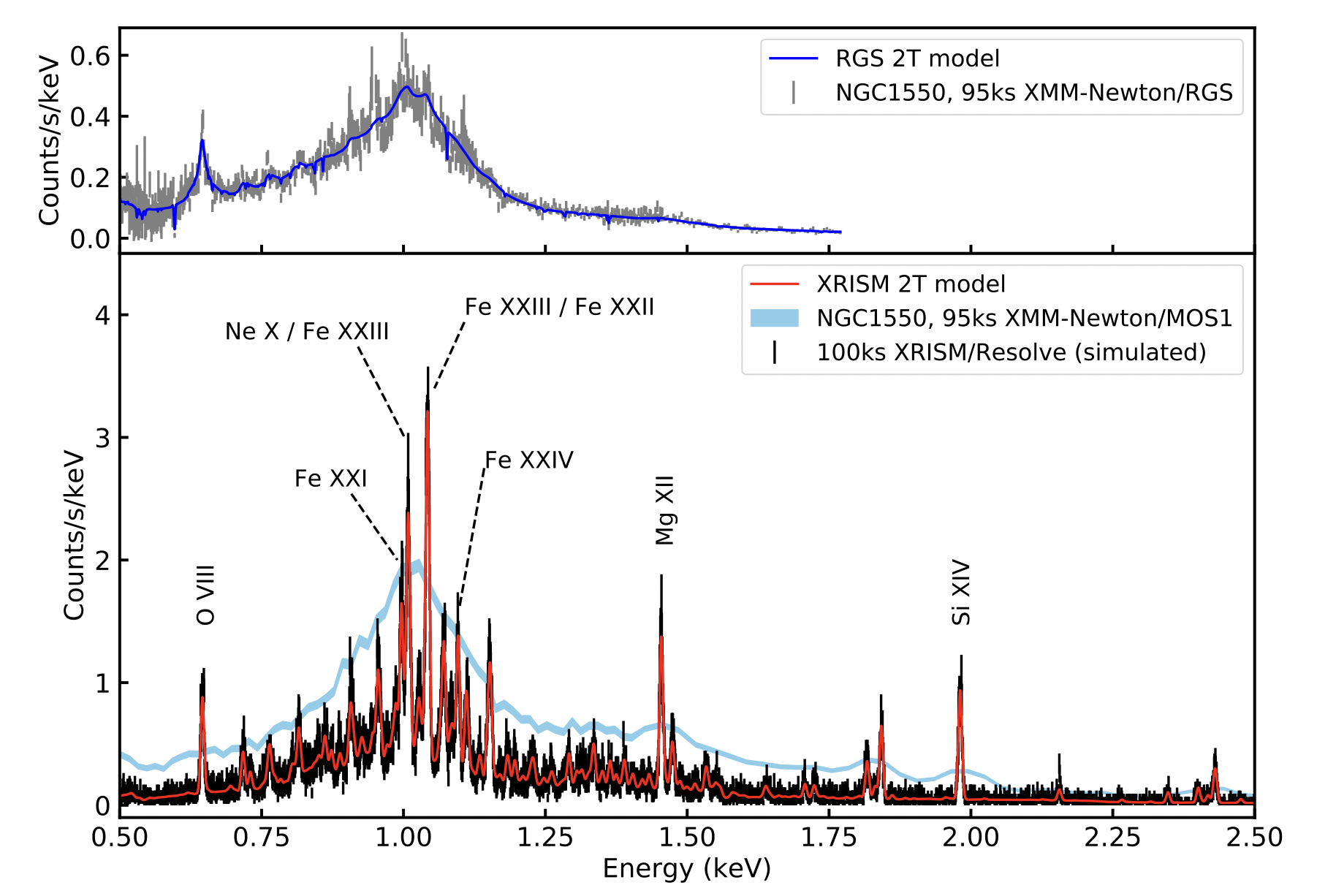 CCA
The current uncertain Athena situation should not make us forget that the launch of the calorimeter on XRISM will provide a giant leap in our understanding of abundances in the IGrM
Measuring abundances in the IGrM
Lovisari+21
The measurement of the density, scaling relations in the soft band are crucially dependent on the abundance
An example of NCC group
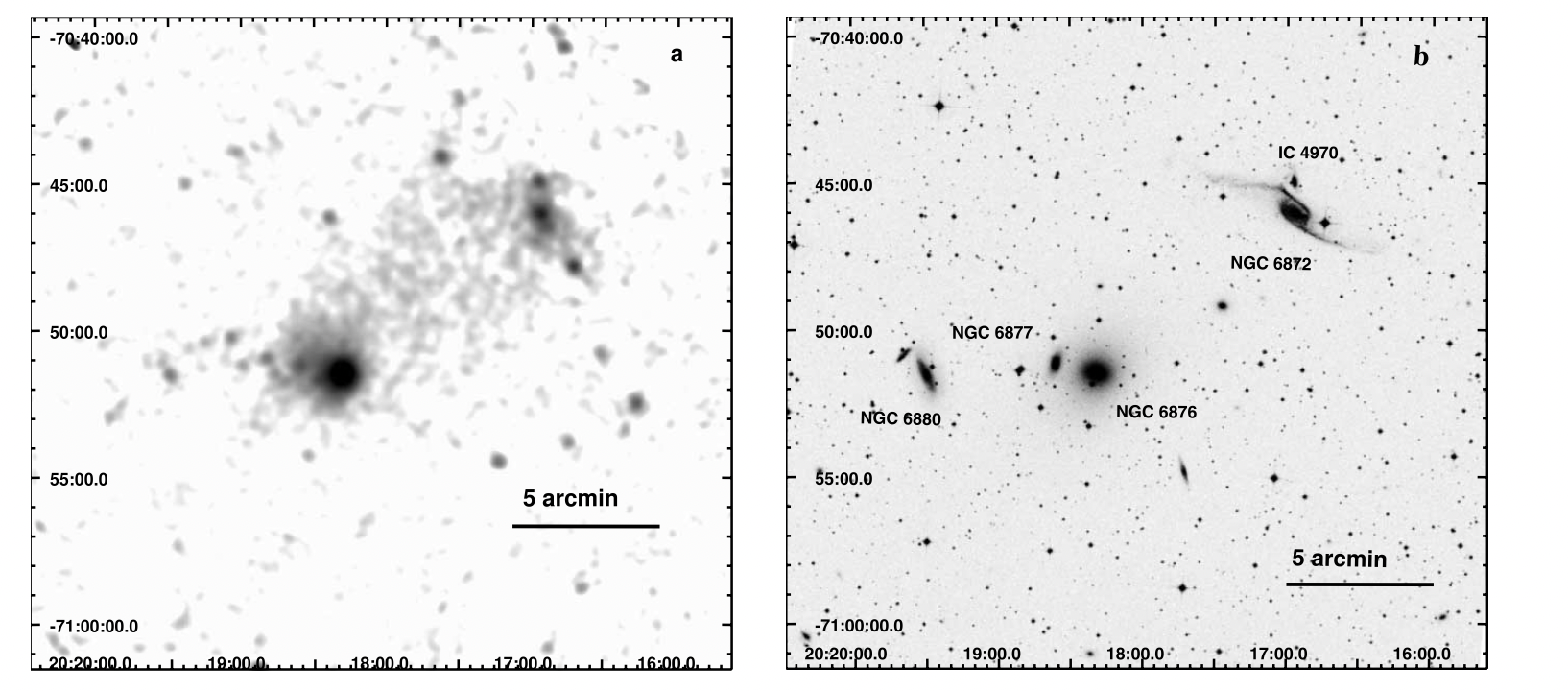 CCA
Machacek+05
Central Abundance Drops
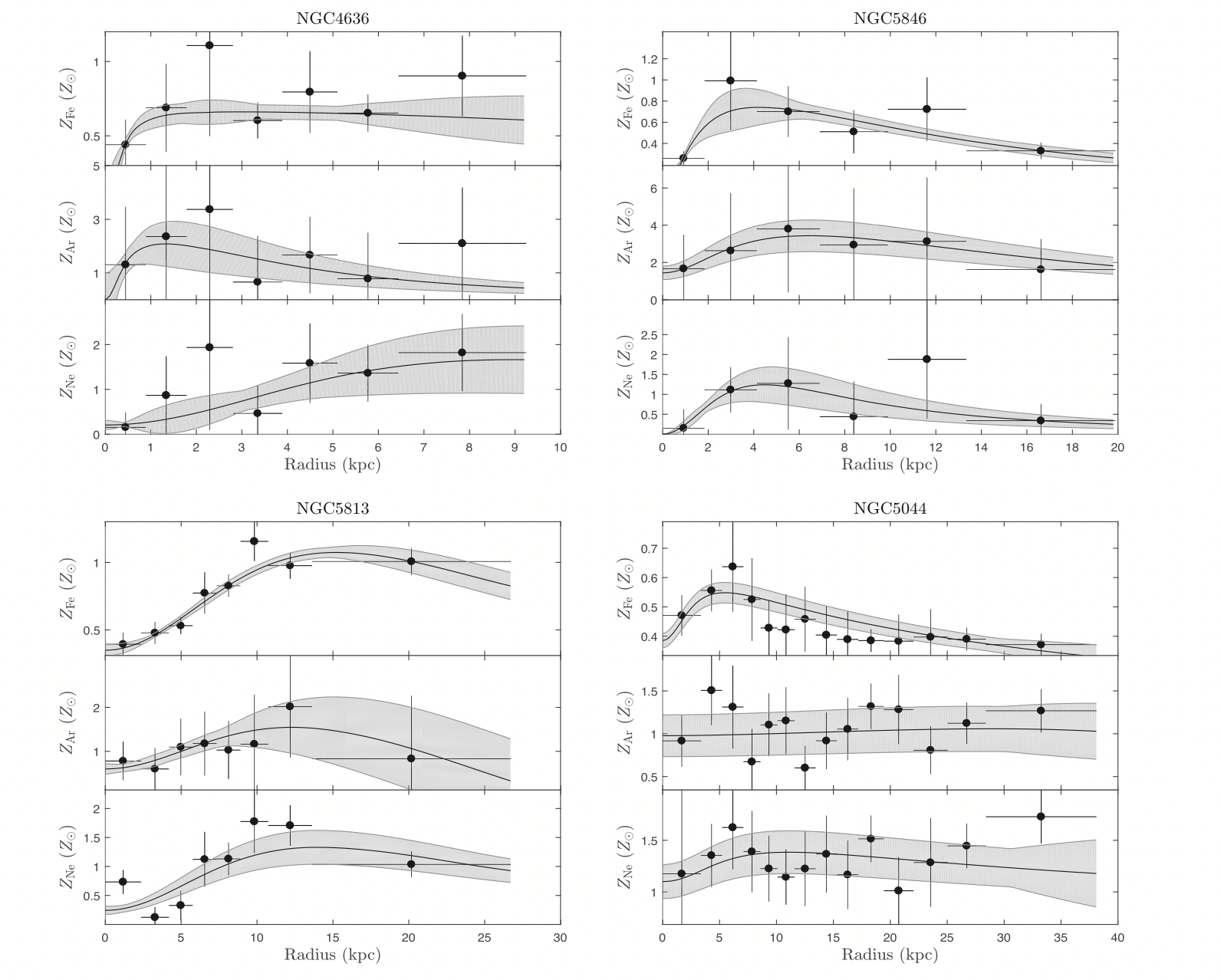 CCA
Liu+19
Central abundance drops suggested to be related to dust formation then transported outward by the AGN (Panagoulia+15), no resonant scattering. Noble gases such as Ar and Ne should not be affected. Still no conclusive results
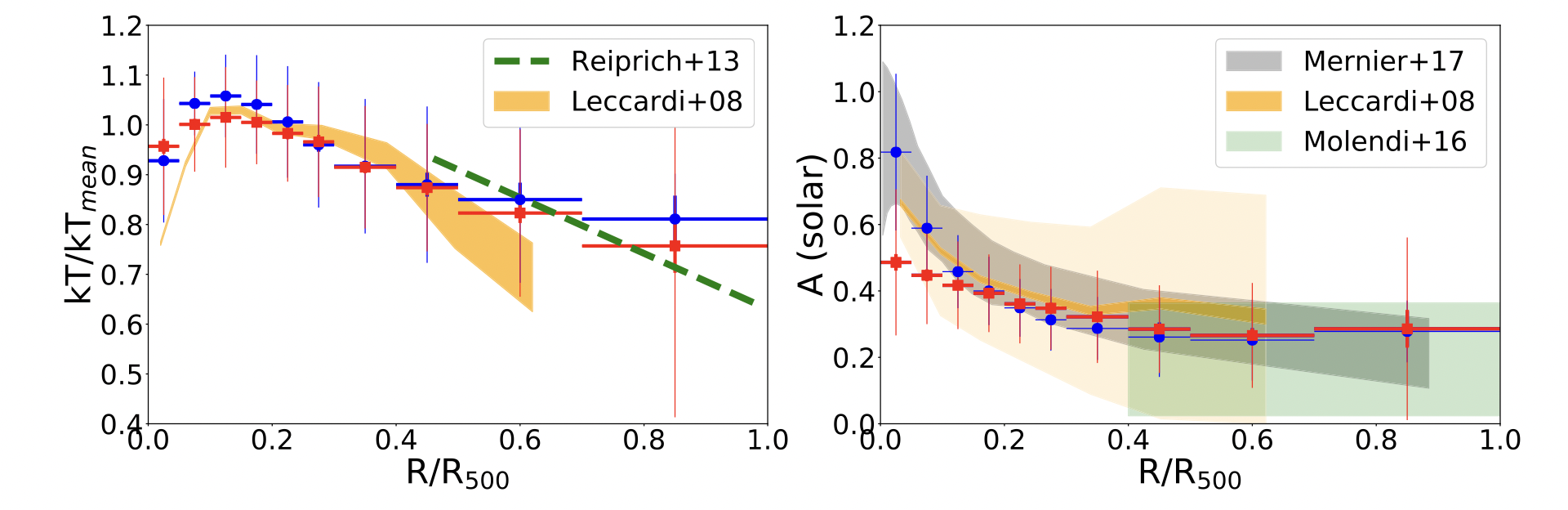 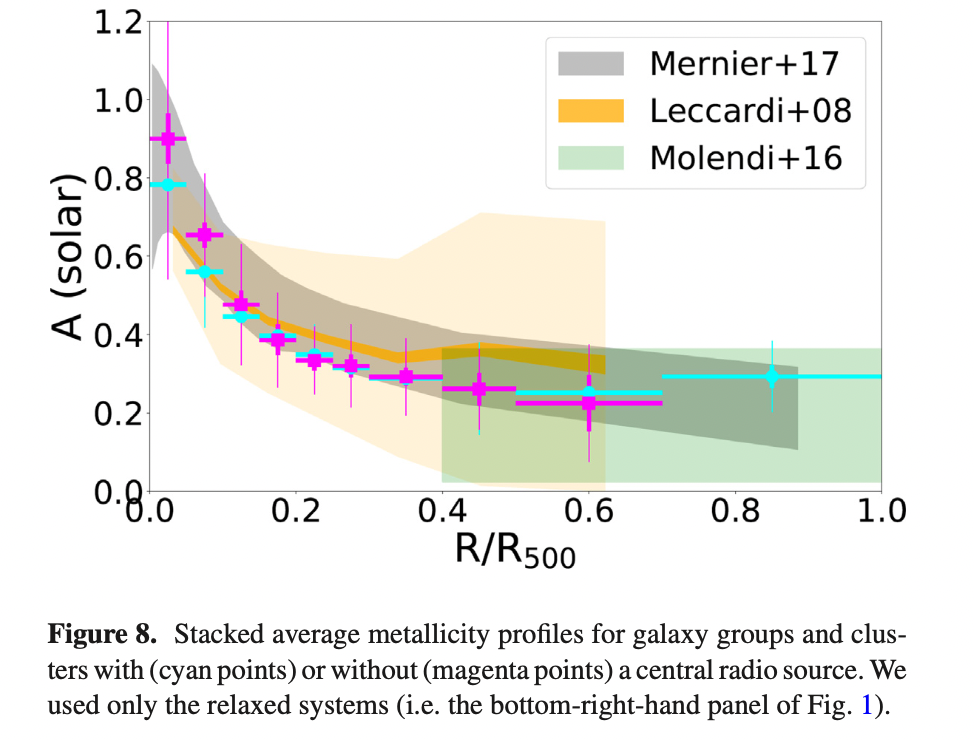 CCA
Lovisari+19
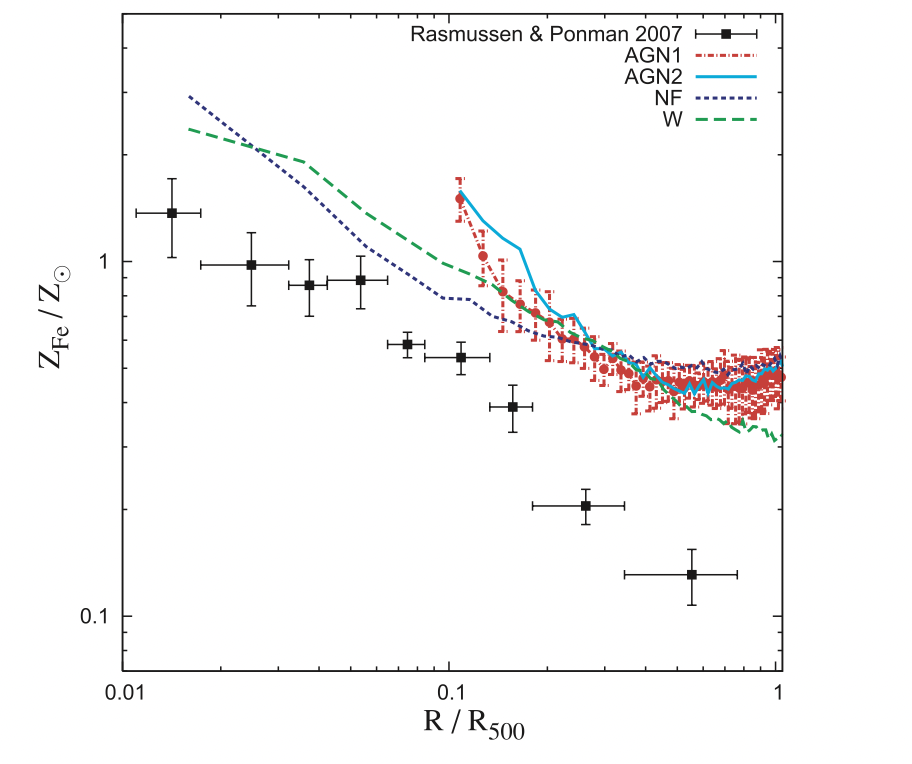 CCA
Fabjan+10
Weighing scheme
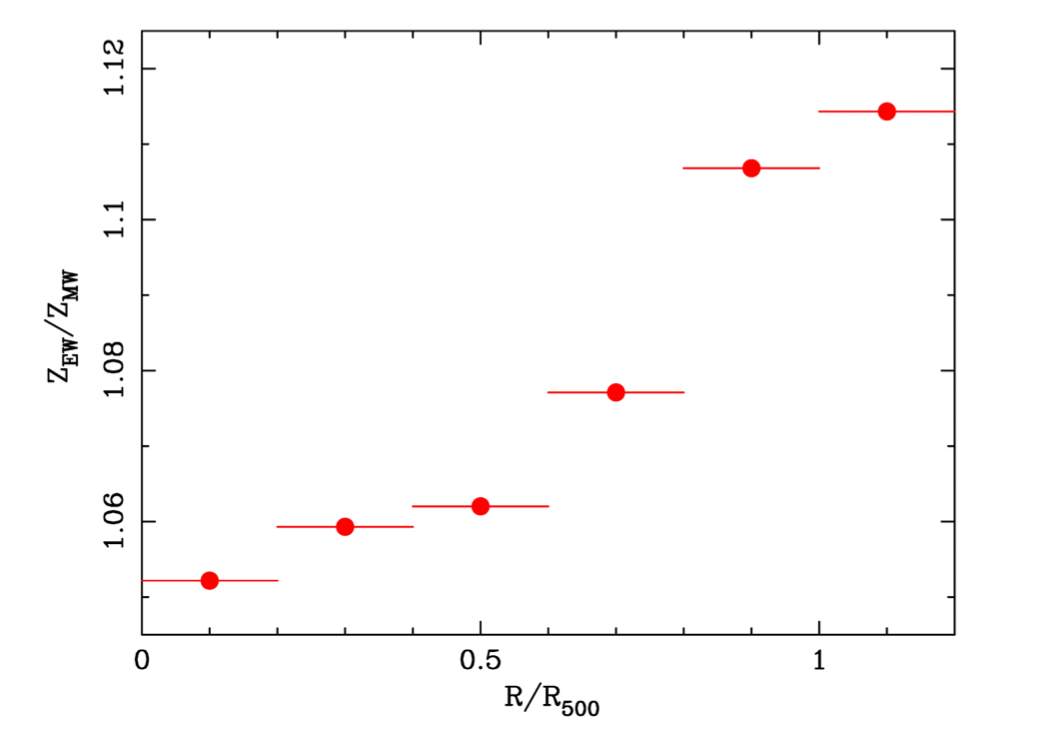 Ghizzardi+21
5. Metal abundances
XMM has been showing exceptional line-rich spectra in clusters
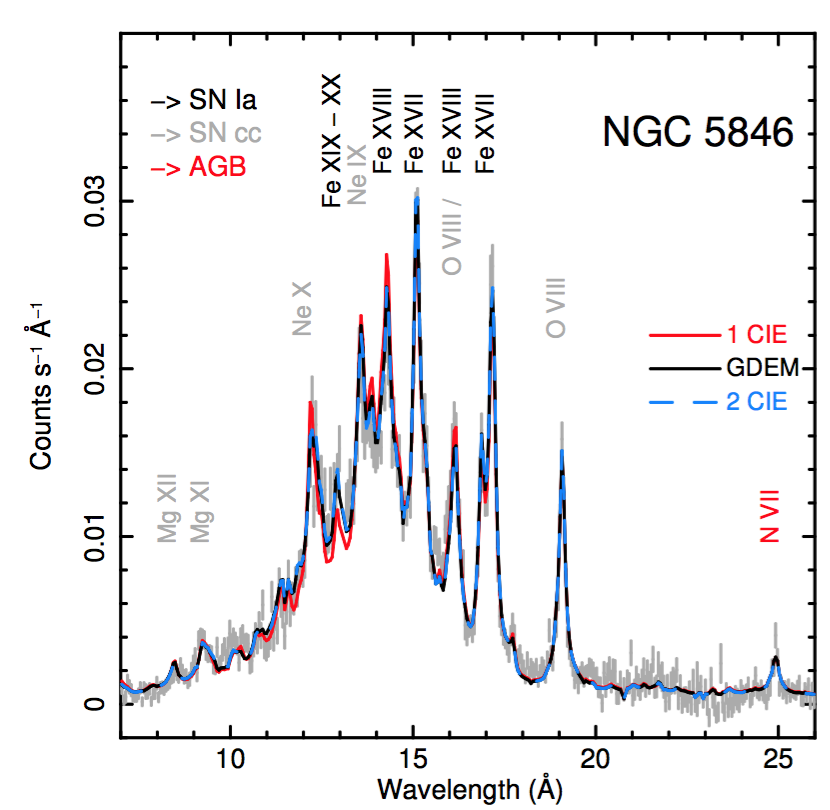 De Plaa+17
CHEERS sample
…and the process of transport of metals from galaxies to the ICM
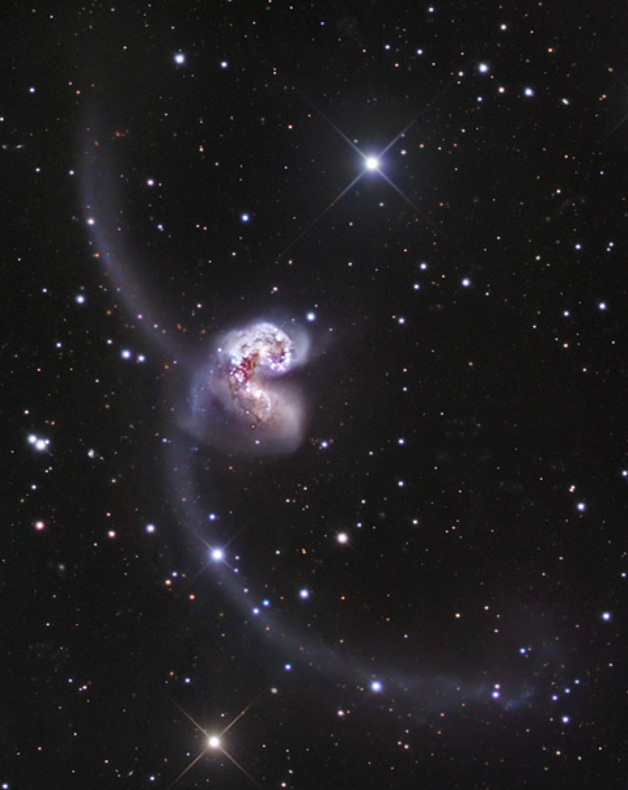 Galaxy-galaxy interaction
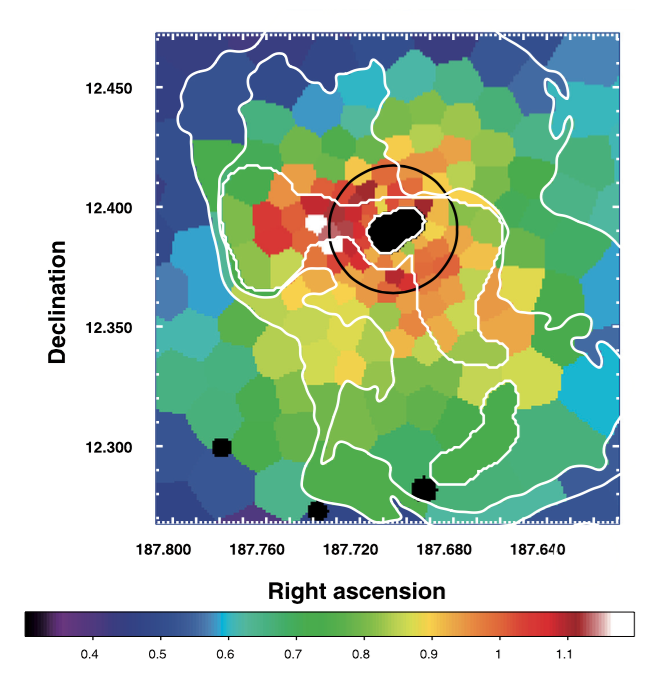 Galactic winds: 
M82 starbust
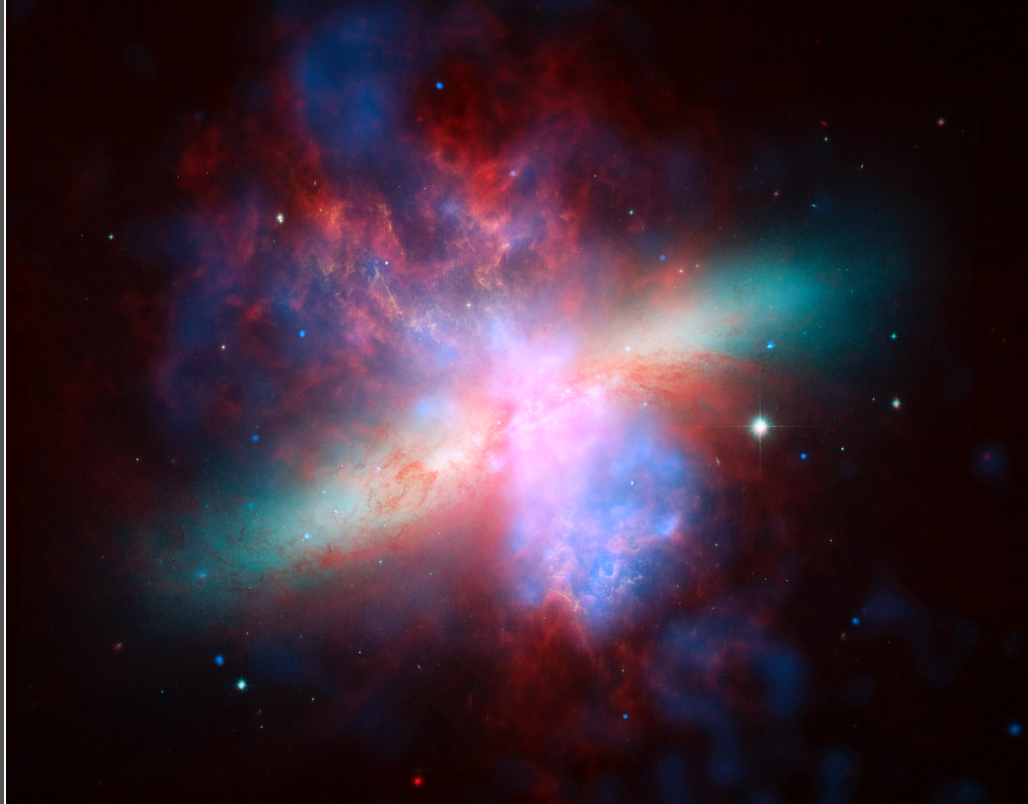 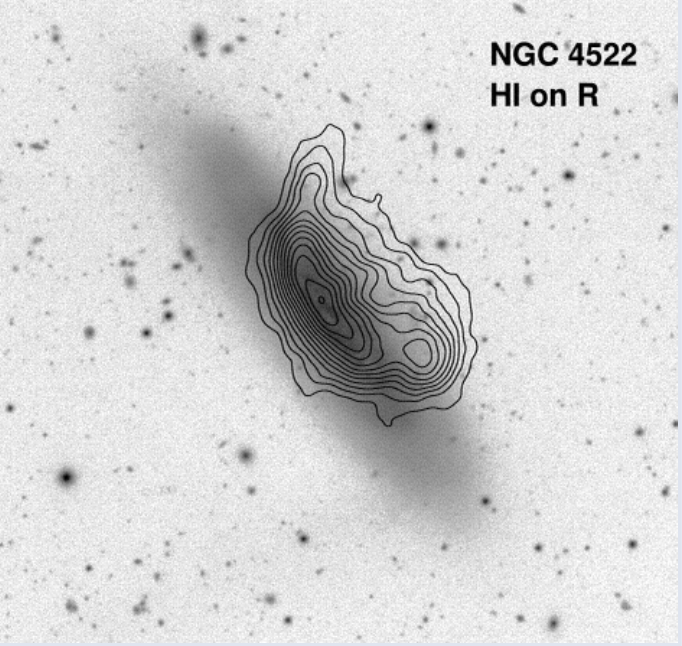 AGN feedback:
Simionescu+08
Ram pressure stripping
5. Metal abundances
Clusters have uniform abundances almost over their entire volume
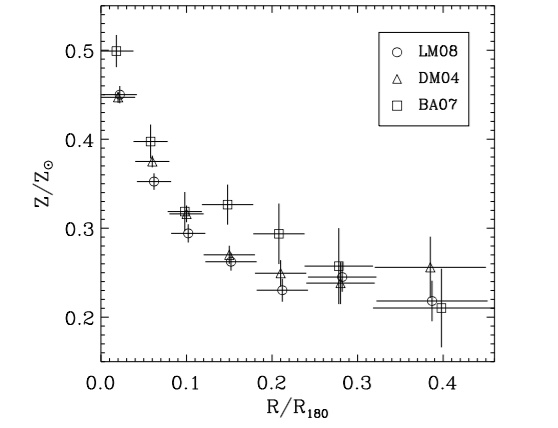 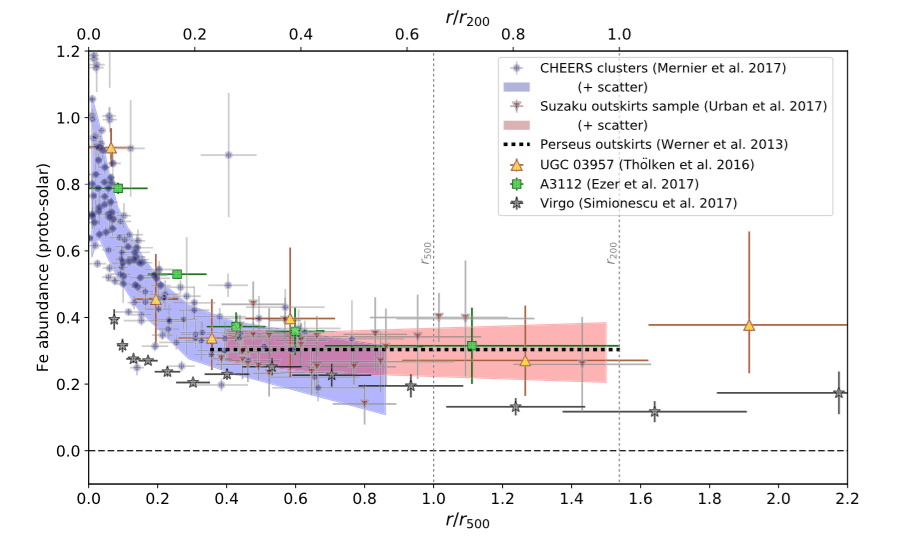 Leccardi+08
Mernier+18
5. Metal abundances
Clusters have uniform abundances over their entire history
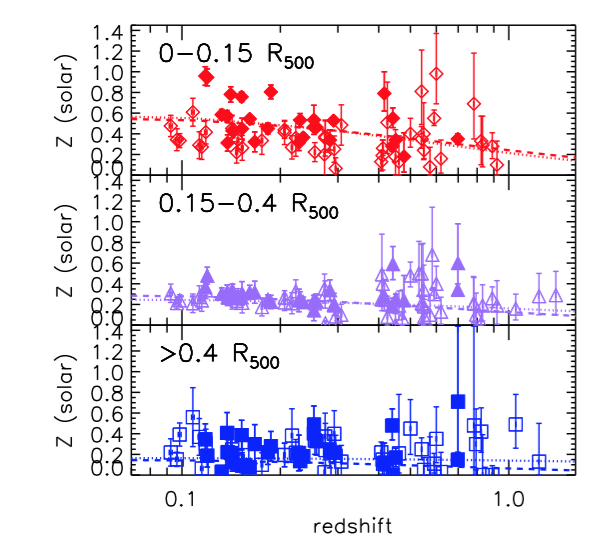 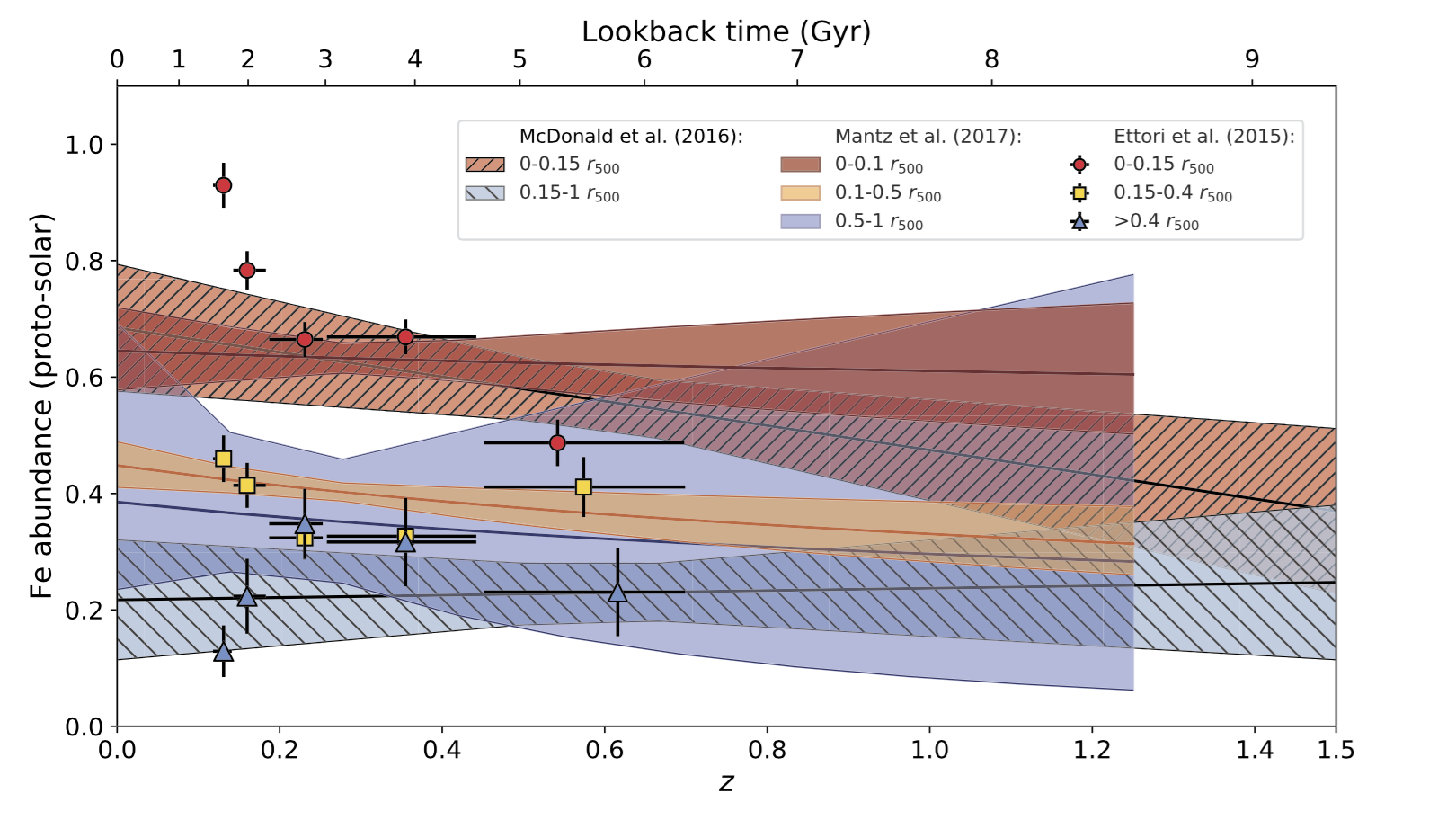 Ettori+15
Mernier+18
5. Metal abundances
Chemical enrichment of clusters happened early (z >2) with metals expelled from galaxy winds with the necessary help of AGN feedback.
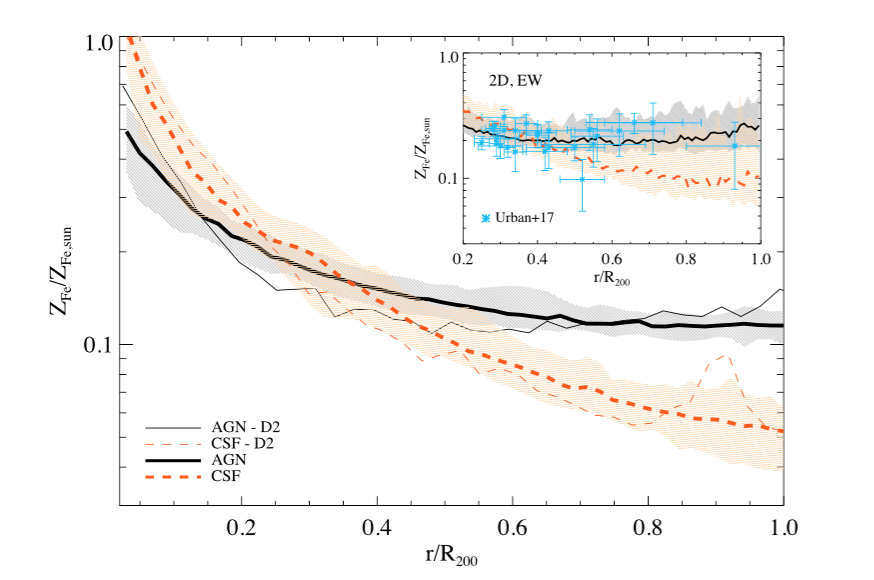 Biffi+18